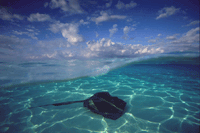 Phytoplankton cell size from ocean color imagery: connection to variability in the ocean carbon sink
Colleen Mouw and Galen McKinley
University of Wisconsin-Madison
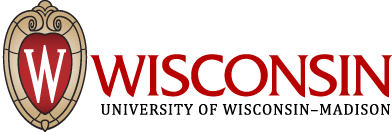 Photo David Doubilet
Ecological Importance of Cell Size
Small cells:
recycled within euphotic zone
utilizing regenerated nutrients
Prefer stratified high light conditions
 Large cells:
sink out of the euphotic zone
utilize new nutrients efficiently
Prefer turbulent, low light conditions
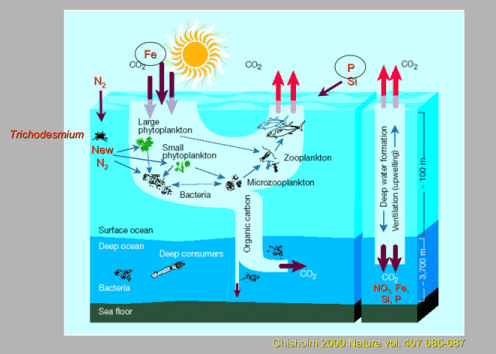 Chisholm, 2000
Unifying principals that mechanistically explain global, annual mean patterns and seasonal to interannual variations in particulate flux to depth remain elusive.
Links between variation in export and air-sea CO2 flux and its temporal variation have only begun to be explored. 
Previous studies suggest [Chl] and PP are not enough to accurately predict flux.
Phytoplankton cell size is a critical determinant of flux.
Many biogeochemical processes are directly related to the distribution of phytoplankton size class (Longhurst 1998), and is a major biological factor that governs the functioning of pelagic food webs (Legendre and Lefevre 1991).
Optical Importance of Cell Size
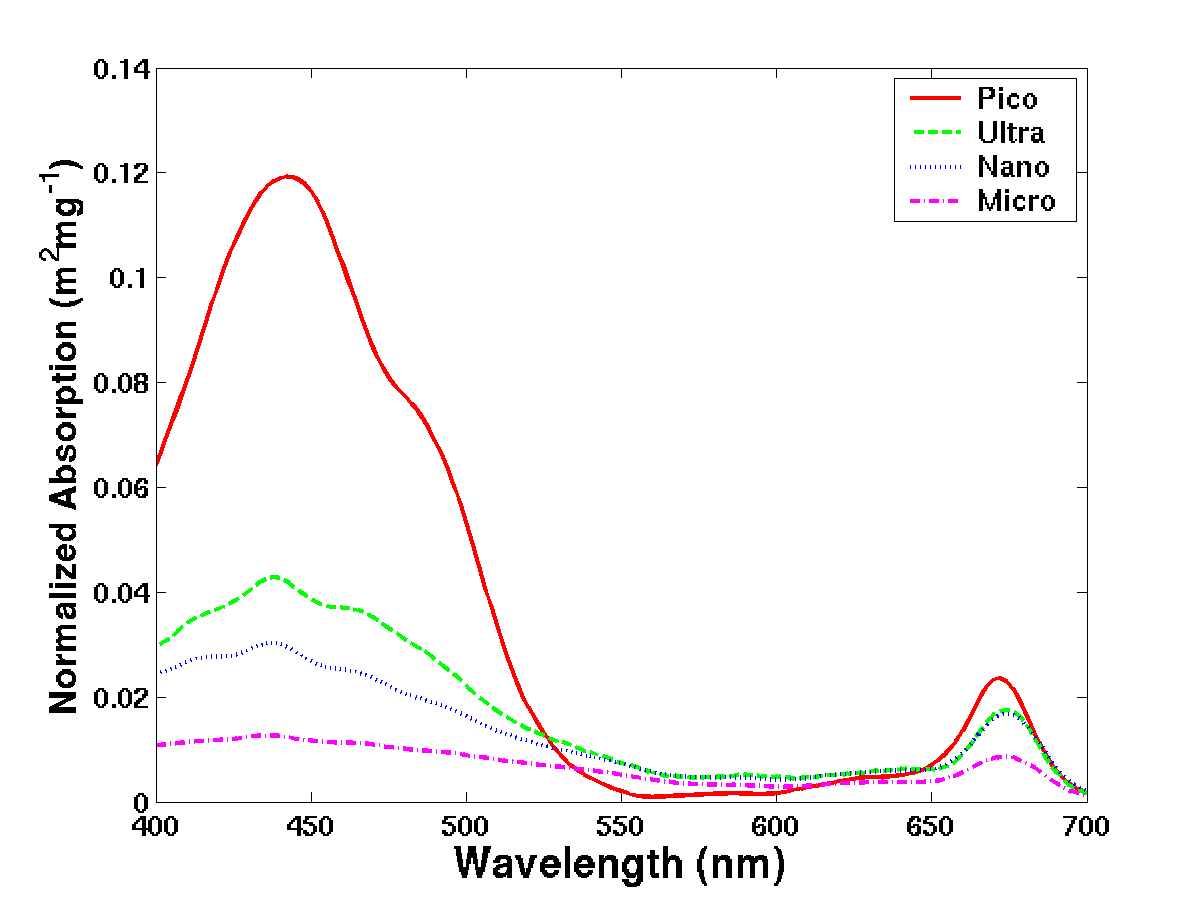 Despite the physiological and taxonomic variability, variation in spectral shape can be defined by changes in the dominant size class.
Ciotti et al. 2002
a*ph()= [(1-Sf)  a*pico()] + [Sf  a*micro()]
Package effect
Motivation
R=log{(Rrs443 > Rrs 490 > Rrs510)/Rrs555}
Rrs() data contains more information than just concentration.
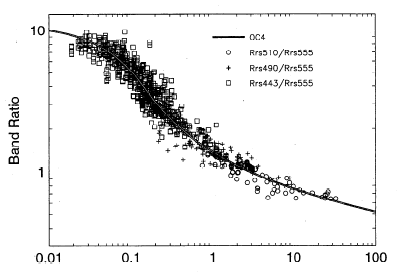 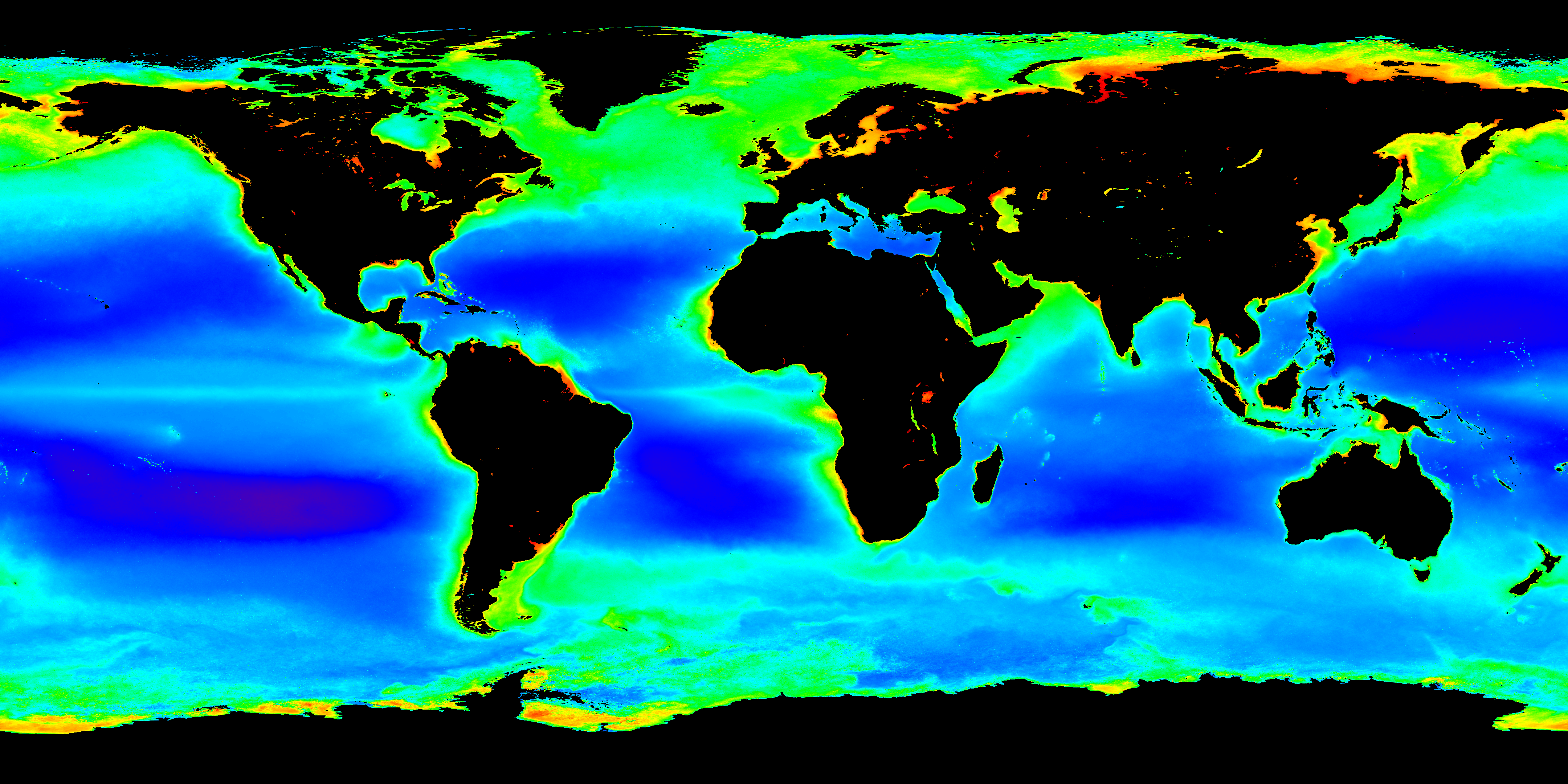 Chl (mg m-3)
SeaWiFS standard chlorophyll algorithm (OC4).
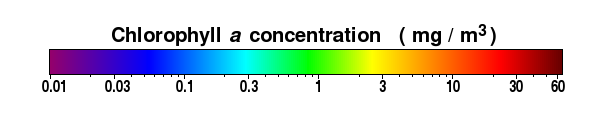 O’Reilly et al. 1998
Effect of [Chl]on Rrs()
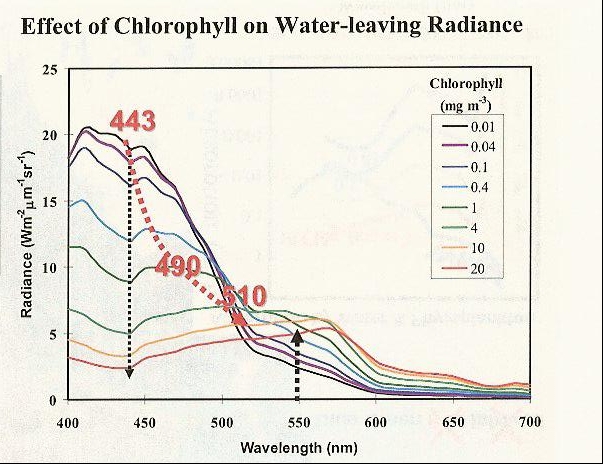 Effect of [Chl] on water-leaving radiance
Maximum band shifts from 443 to 490 to 510 nm with increasing chlorophyll concentration
Spectral shift
O’Reilly et al. 1998
Effect of Cell Size on Rrs()
Sfm varying
Constant [Chl] = 0.5 mg m-3
Constant aCDM(443) = 0.002 m-1
Magnitude shift!
Rrs (sr-1)
Wavelength (nm)
Mouw & Yoder, 2010
Contribution of Sfm & [Chl] to Rrs(λ)
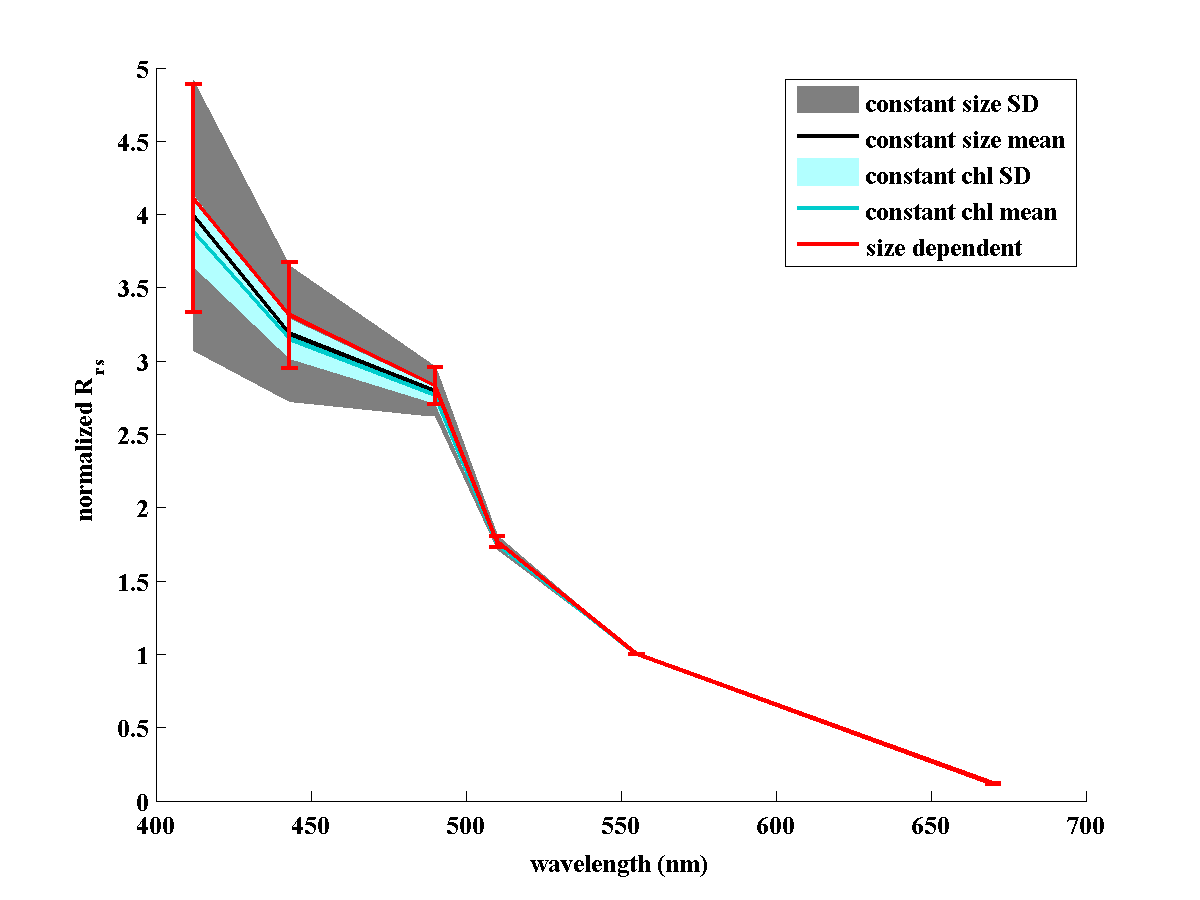 Variations in [Chl] impact Rrs(443) more significantly than Sfm variations.
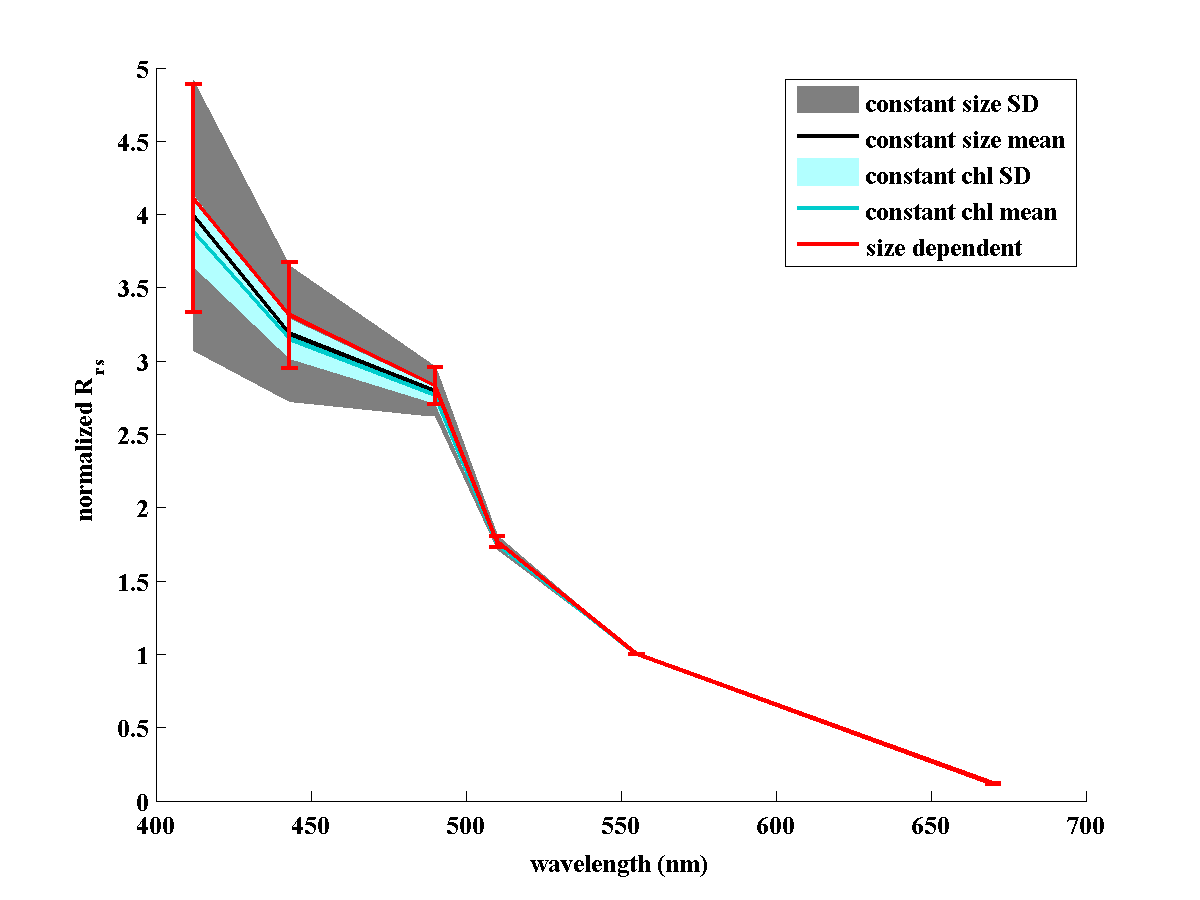 Sfm
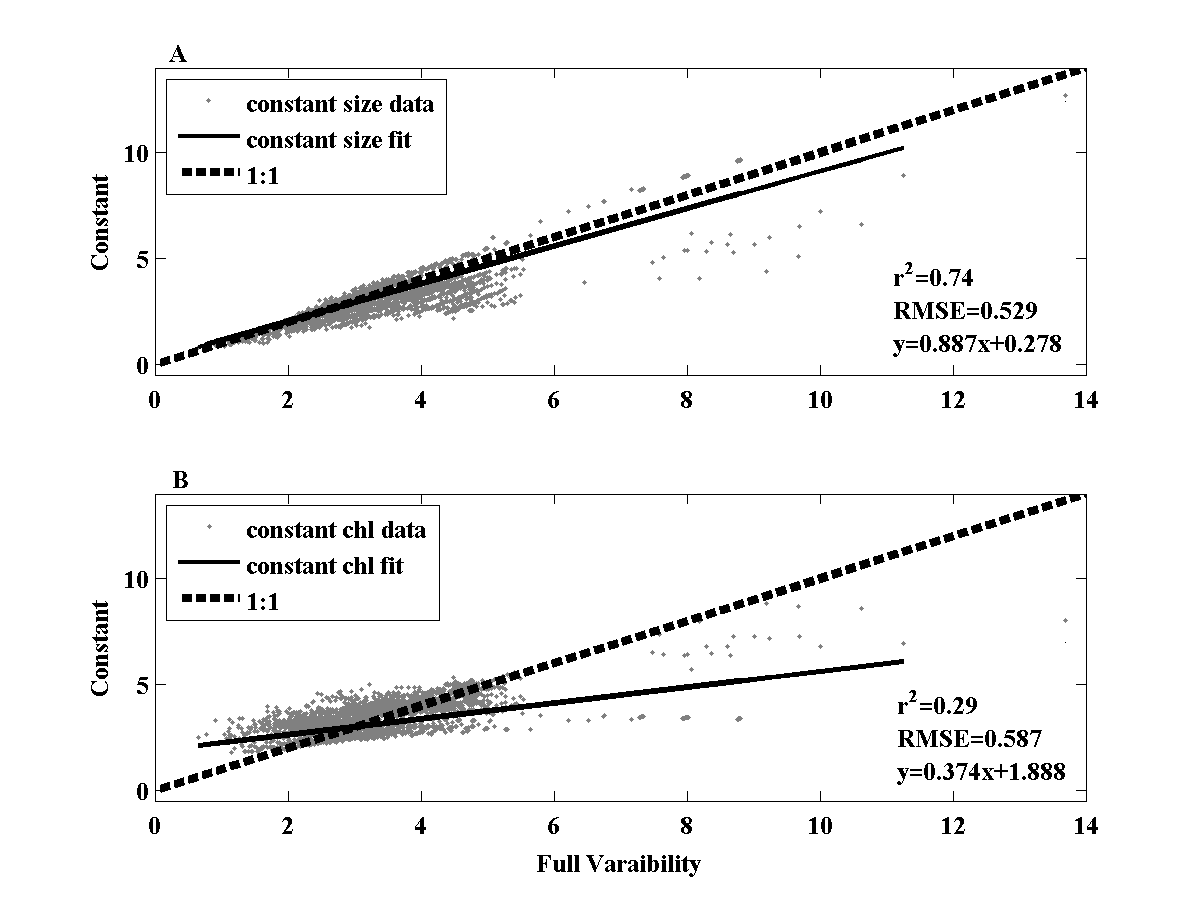 Normalized Rrs
Constant
[Chl]
Wavelength (nm)
Constant
Mouw, Yoder & Doney, submitted
Full Variability
Size Impact on OC4 [Chl]
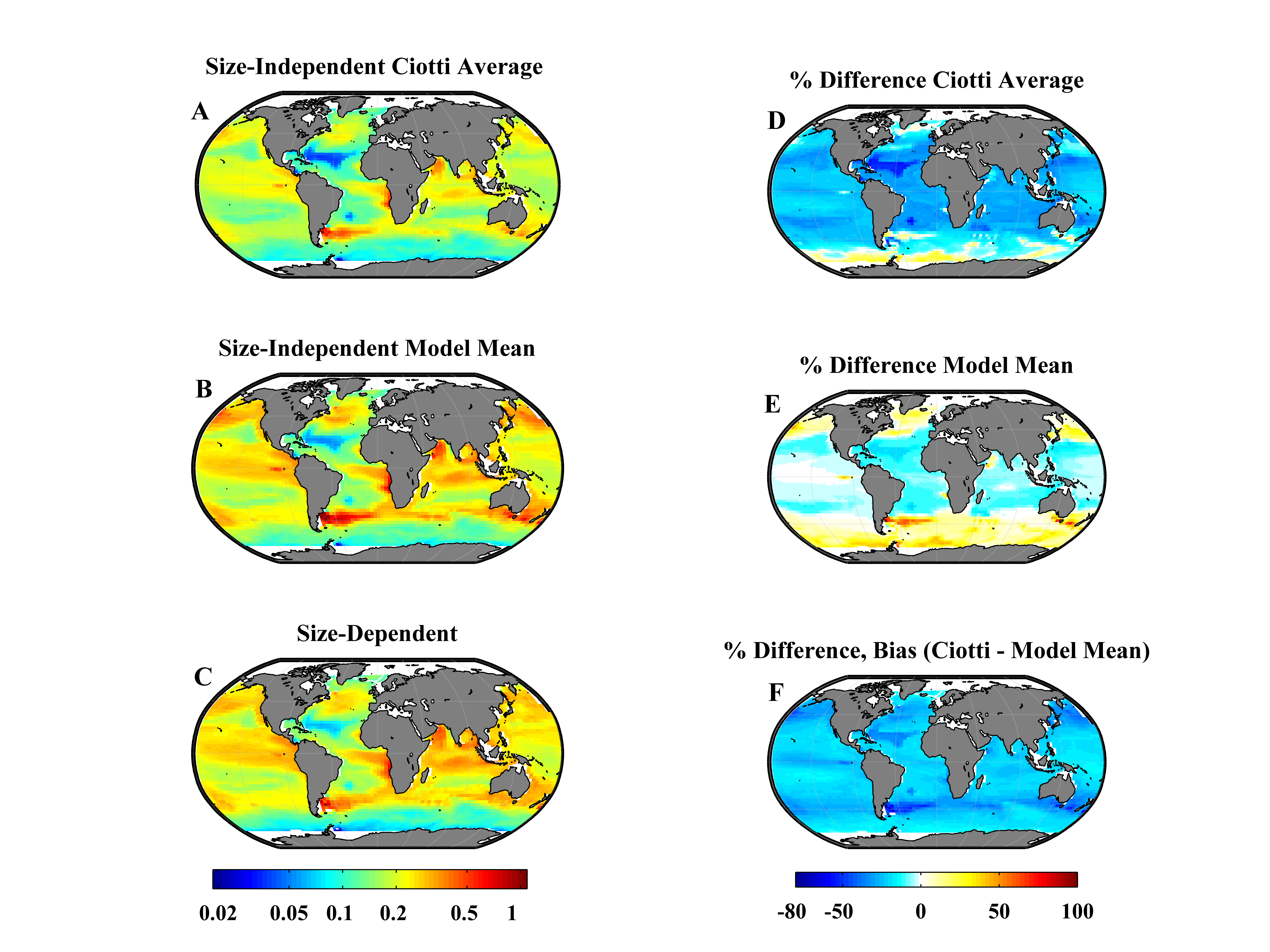 Percent Difference
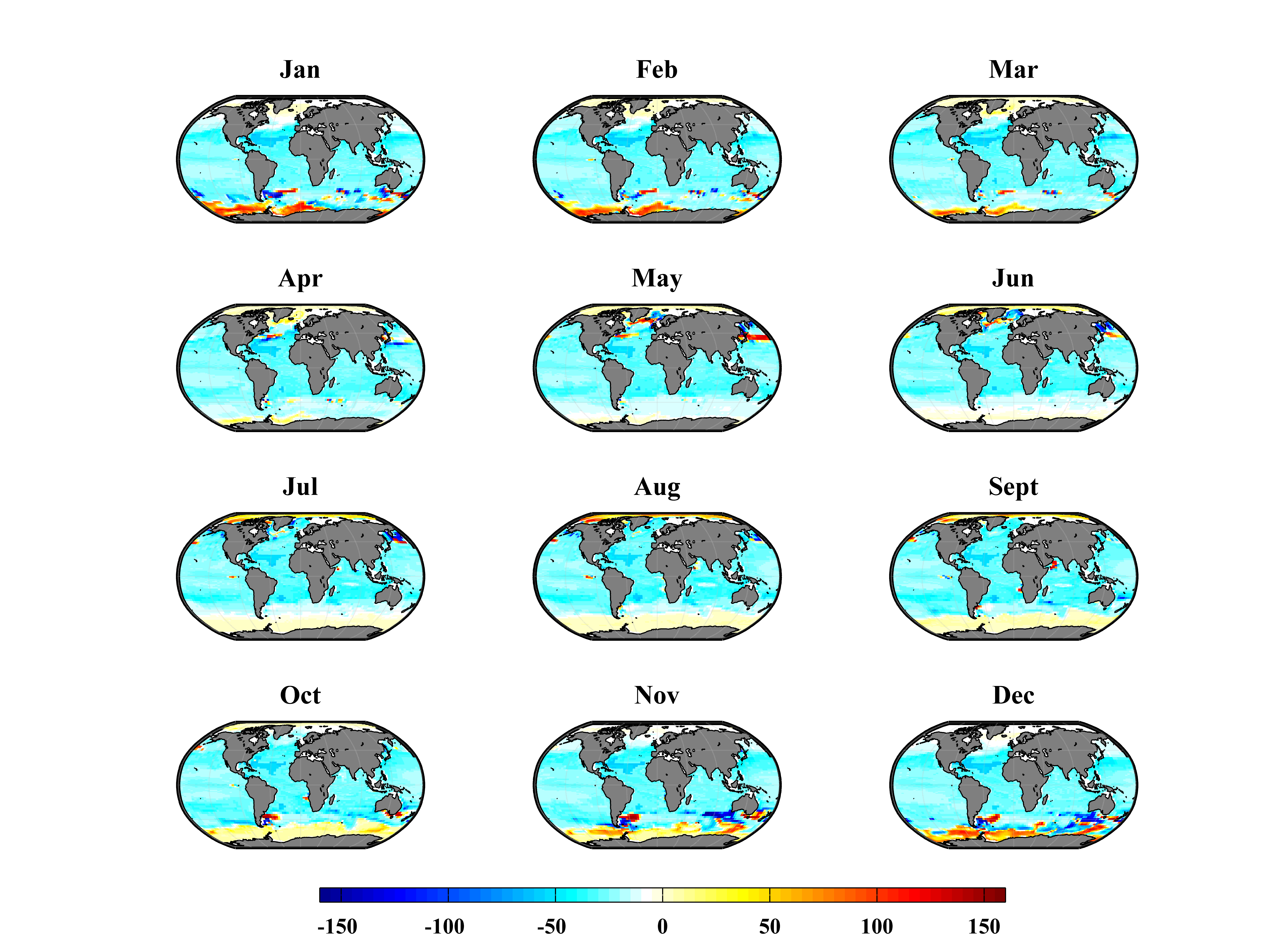 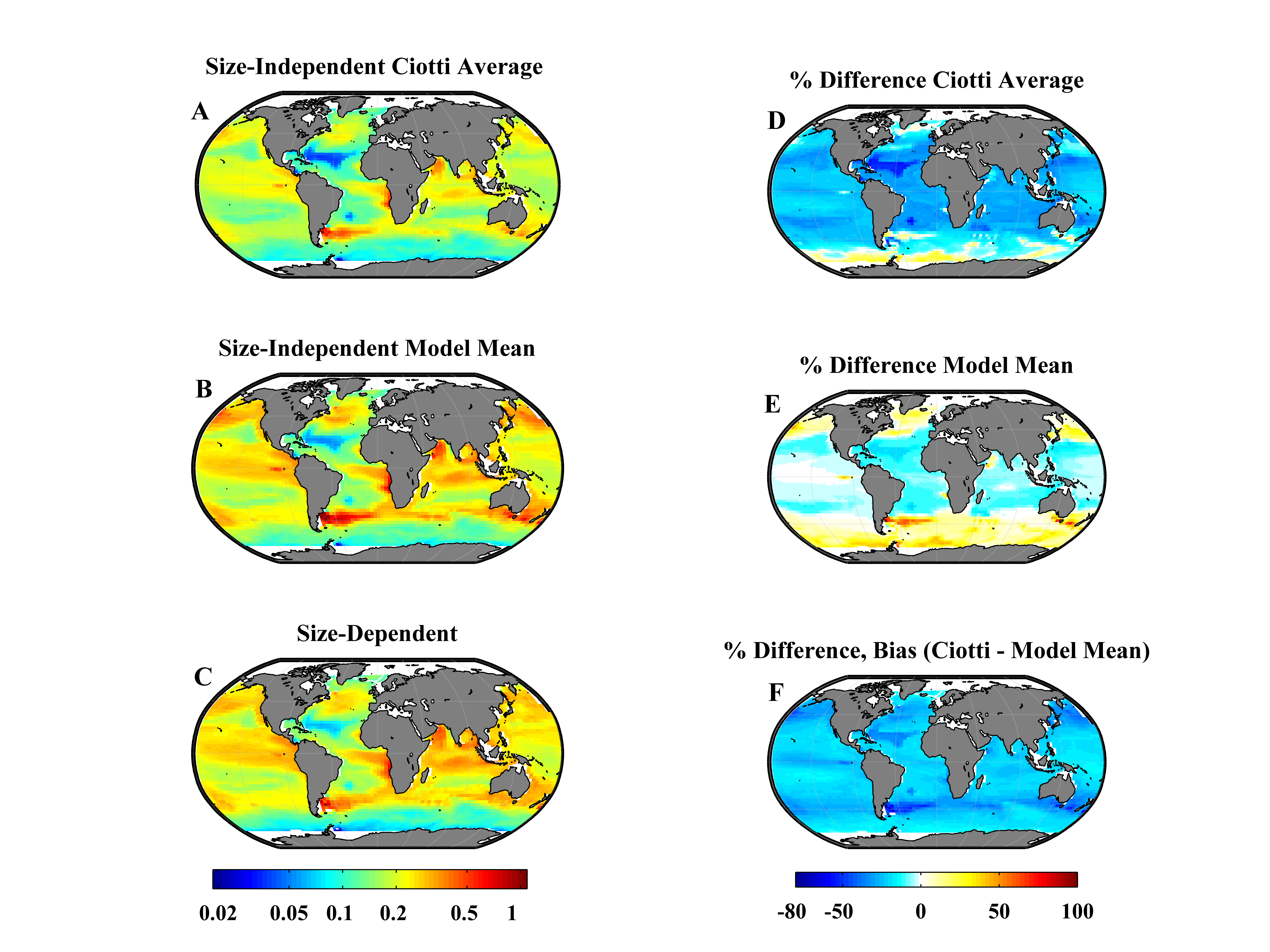 22% Difference
Mouw, Yoder & Doney, submitted
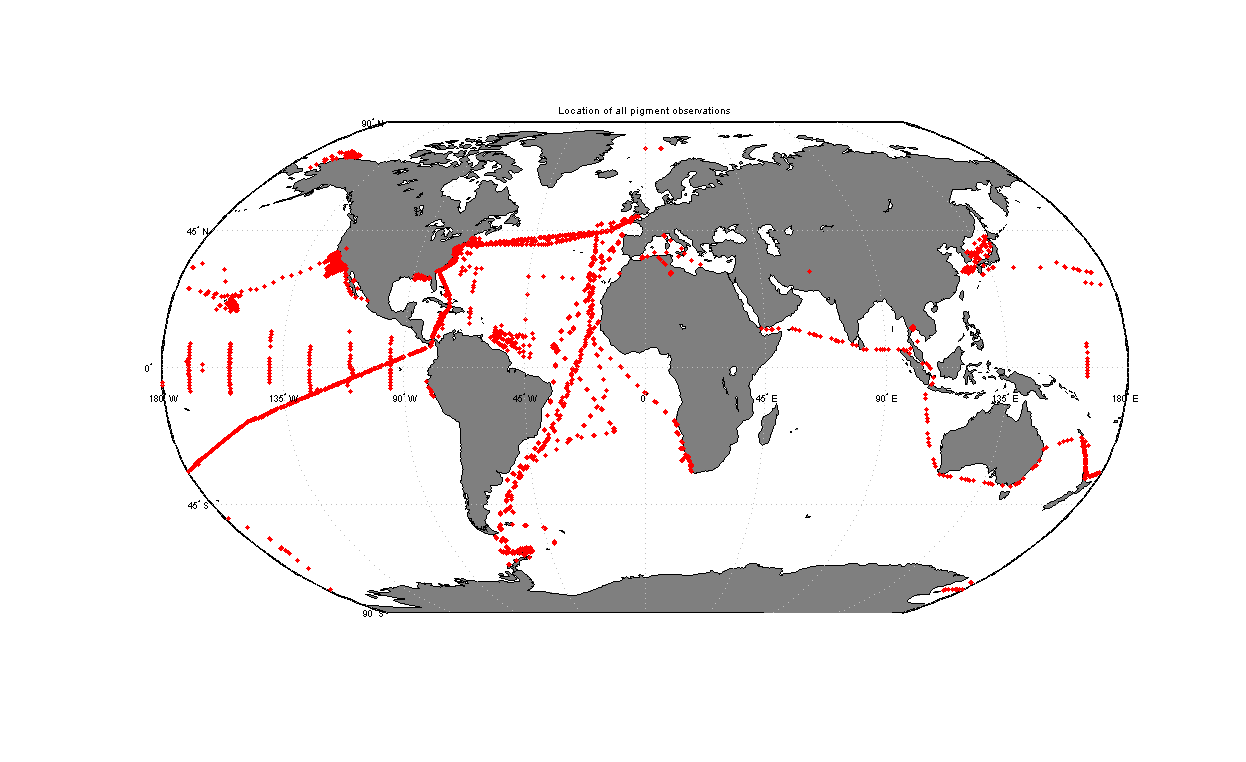 LUT Construction
n=4,564
Percent Microplankton
Optical model
Full Factorial Design:
Chl, Sfm,
aCDM(443)
Log10 in situ [Chl] (mg m-3)
Hydrolight
GSM01 aCDM (443) m-1
Rrs()
Log10 GSM01 [Chl] (mg m-3)
n = 44,343
Mouw & Yoder, 2010
LUT Retrieval
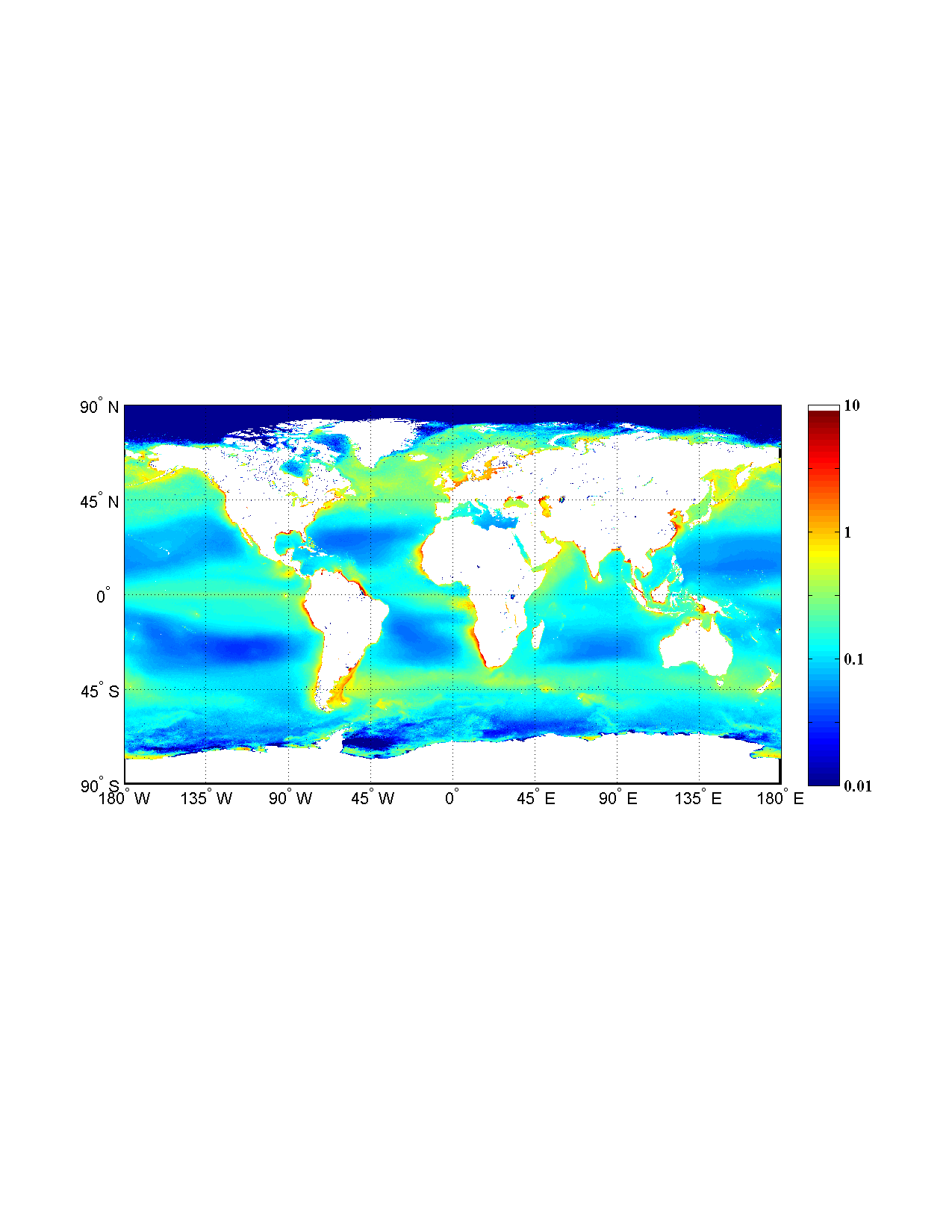 If [Chl] above/below threshold <  Mask
If [Chl] within threshold  Continue
GSM01 Chl
0.05 - 1.75 mg m-3
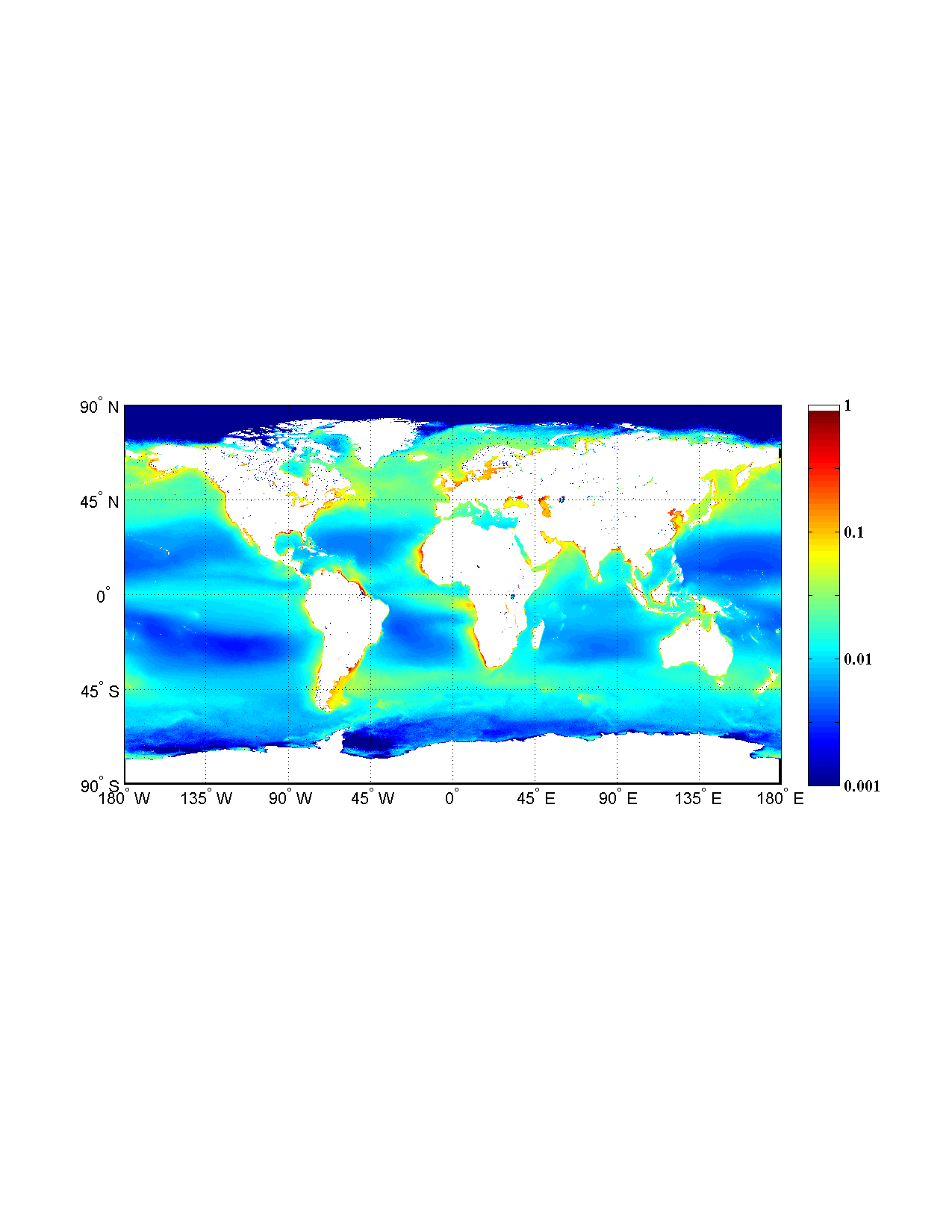 
If aCDM(443) > threshold  Mask
If aCDM(443) < threshold  Continue
GSM01 aCDM(443)
< 0.17 m-1

Hydrolight
Normalized Rrs(443)
(Sfm range)
Sfm
Rrs() imagery
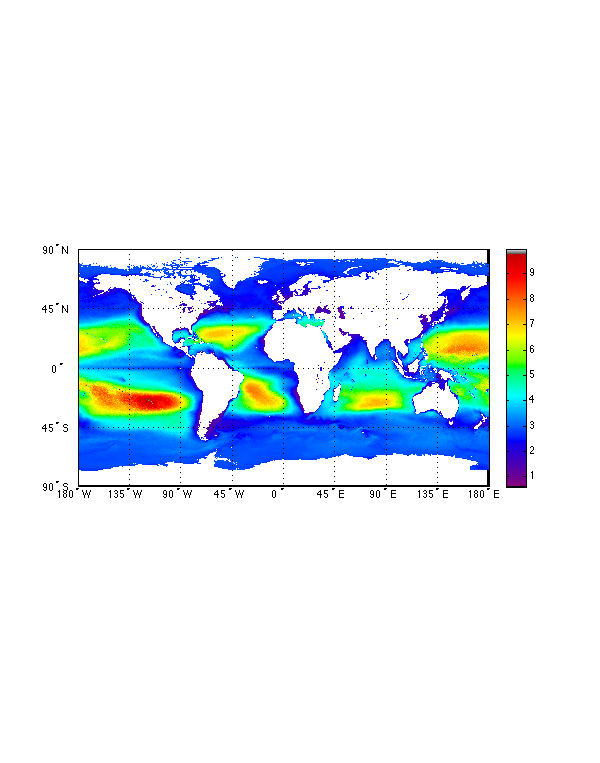 Normalized & Corrected Rrs(443)

Mouw & Yoder, 2010
Phytoplankton Size Retrieval
Estimated Sfm for May 2006
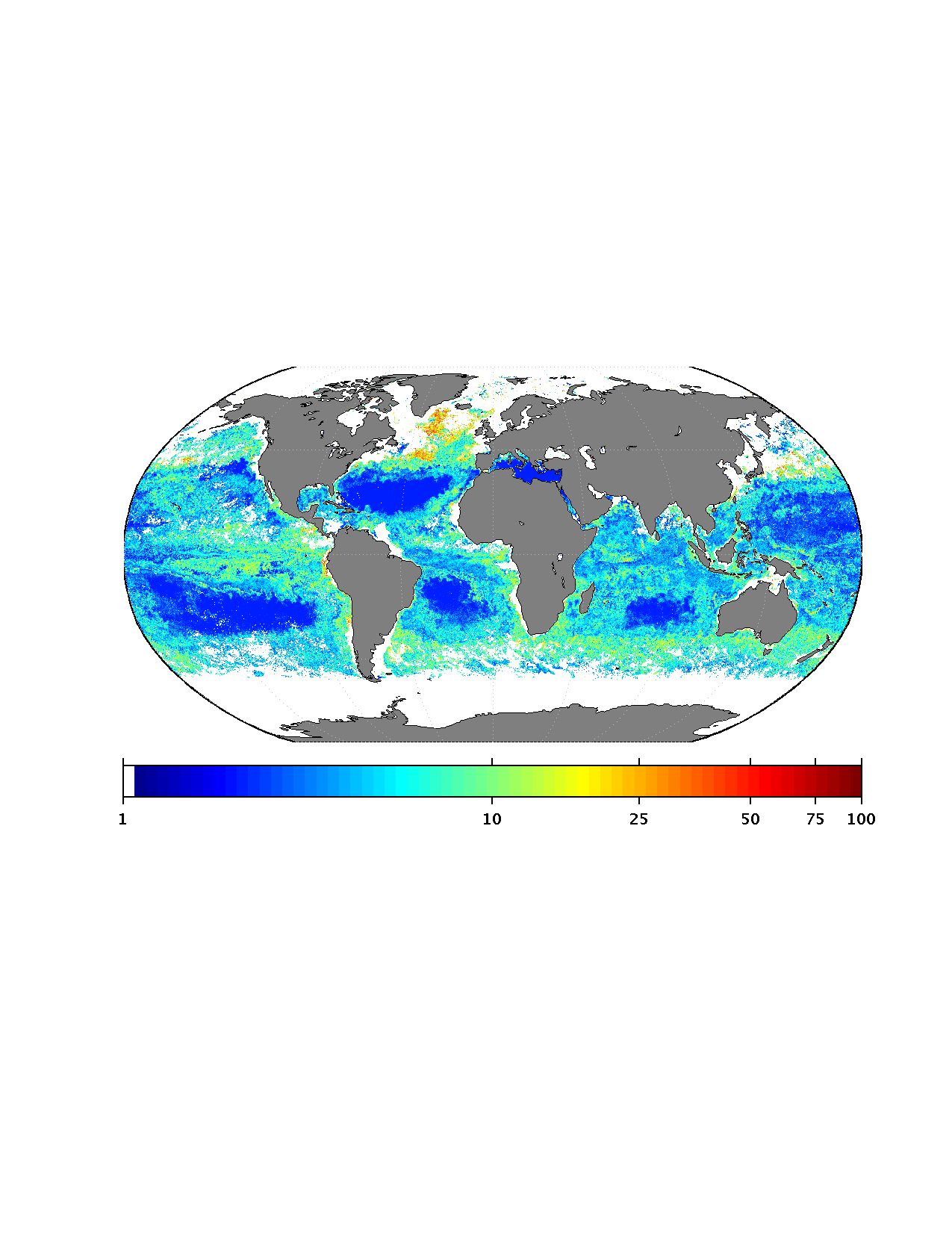 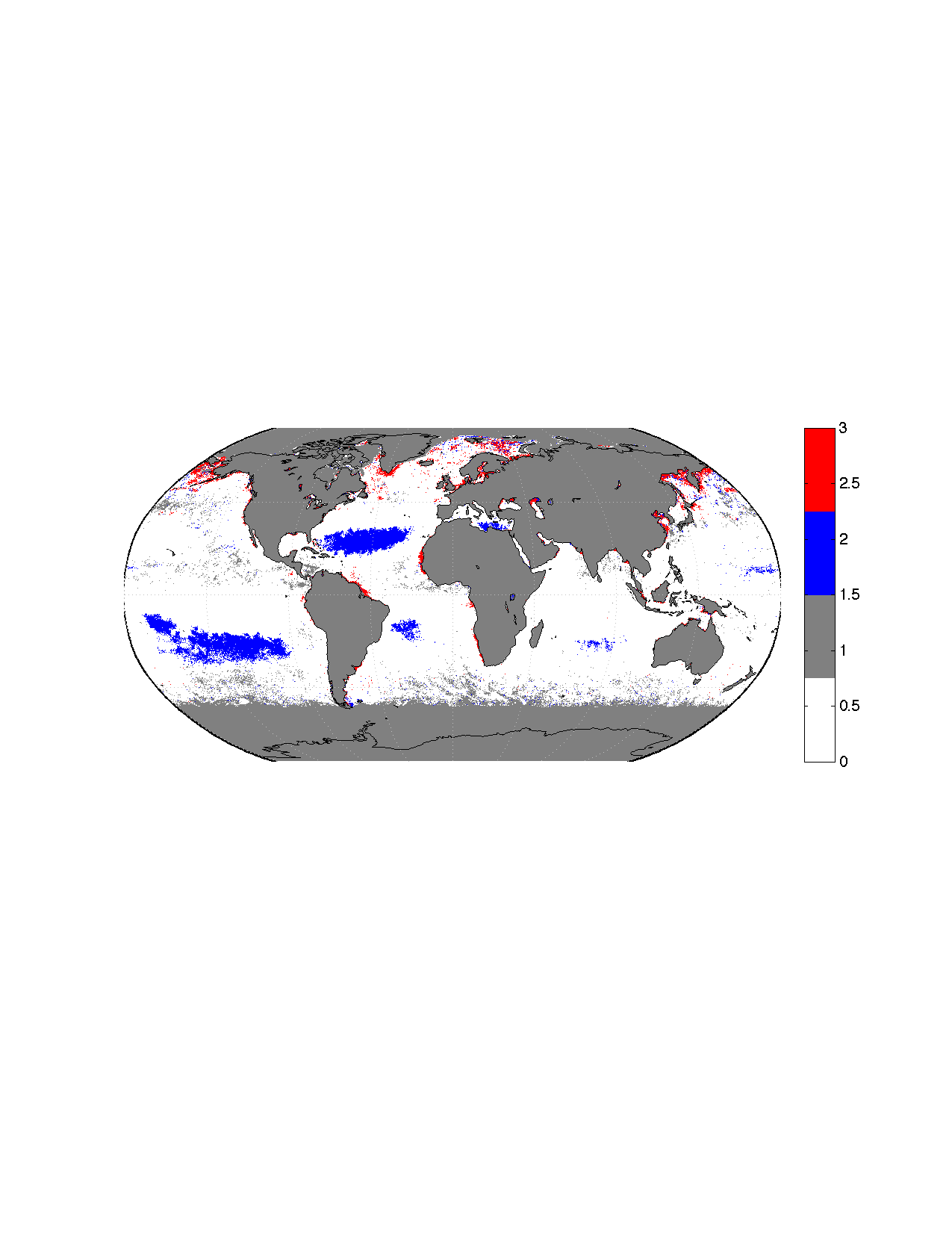 Process the remainder of the SeaWiFS mission
Process MODIS-Aqua for the whole mission
High CDM/Chl
Low Chl
Land/Cloud
Beyond NEΔRrs thresholds
No flag
Mouw & Yoder, 2010
Validation
85% within 1 standard deviation
11%, 2 std. dev.
4%, 3 std. dev.
Mouw & Yoder, 2010
Export Processes
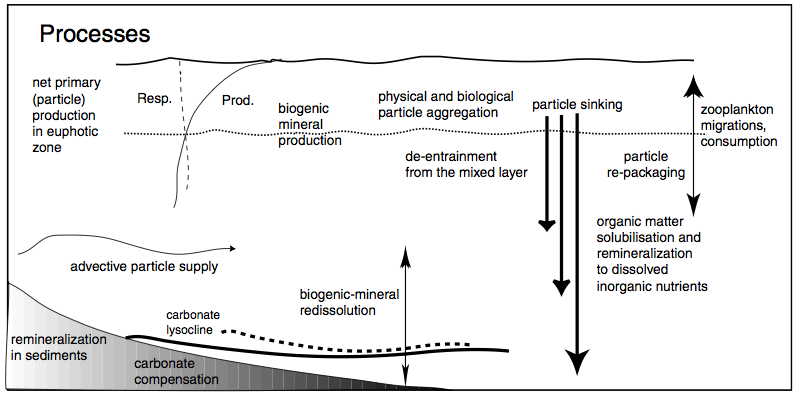 Boyd & Trull, 2007
Biological pump efficiency – biologically mediated export of carbon from the surface ocean and its remineralization with depth.
Flux Variation with Depth
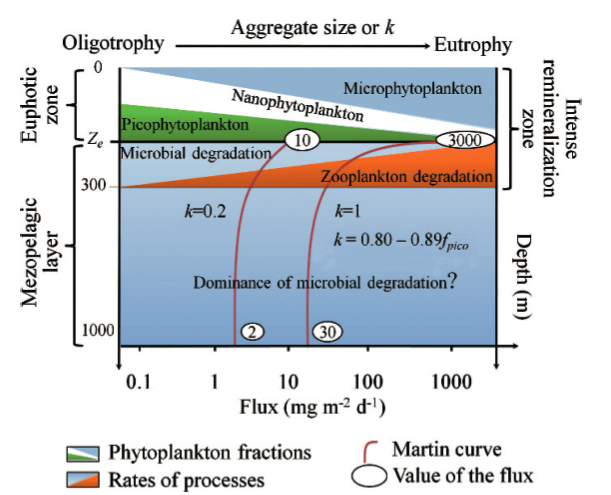 Martin Curve
Guidi et al. 2009
Flux Variation with Depth
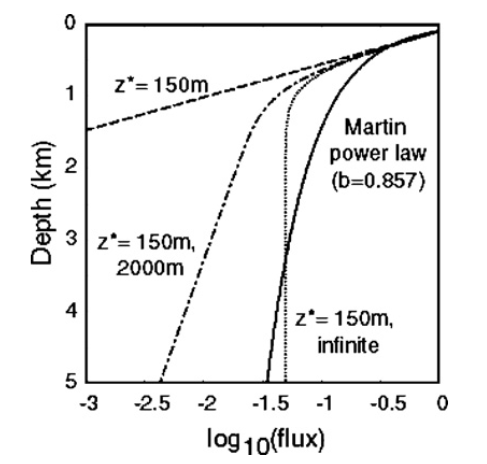 Martin Curve
Lutz et al. 2002
Martine curve - Underestimation of shallow remineralization.
Boyd & Trull, 2007
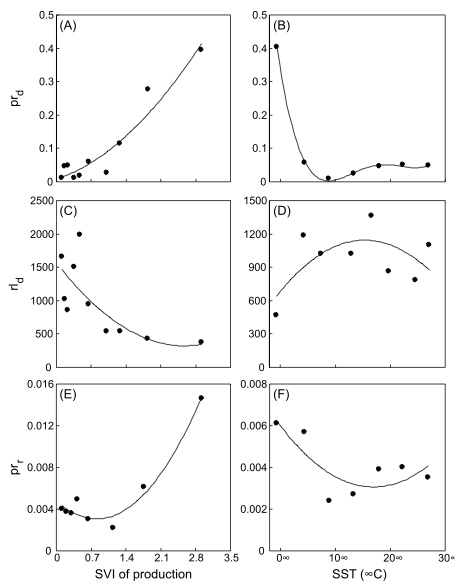 Previous Satellite Retrieval of Export
prd
rld
p(Δz): particulate flux : total production
prd: liable export fraction
rld: remineralization scale
prr: refractory export fraction
prr
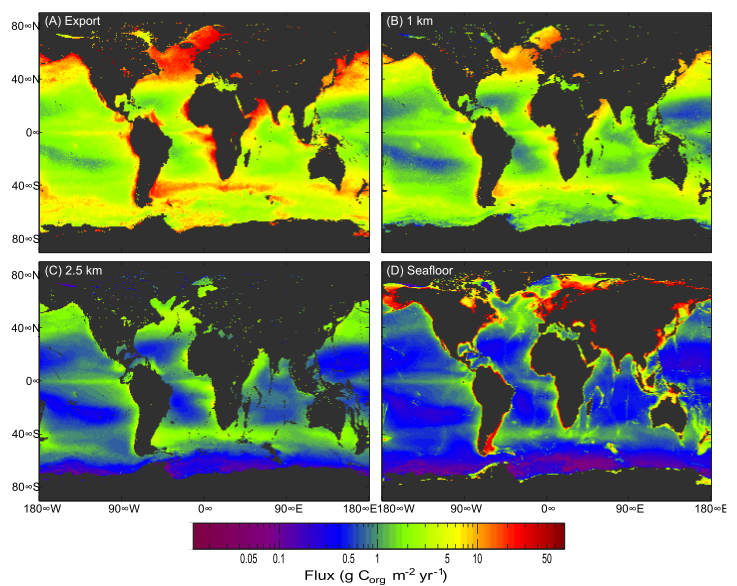 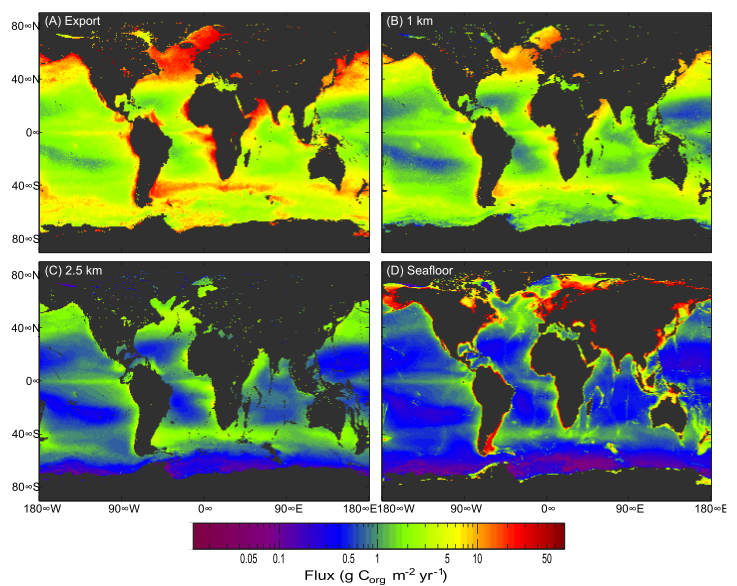 SVI of production
SST (°C)
Relationships developed with selection of only data points that yielded a statistically significant fit – Does not add mechanistic understanding
Lutz et al. 2007
Previous Modeling of Export
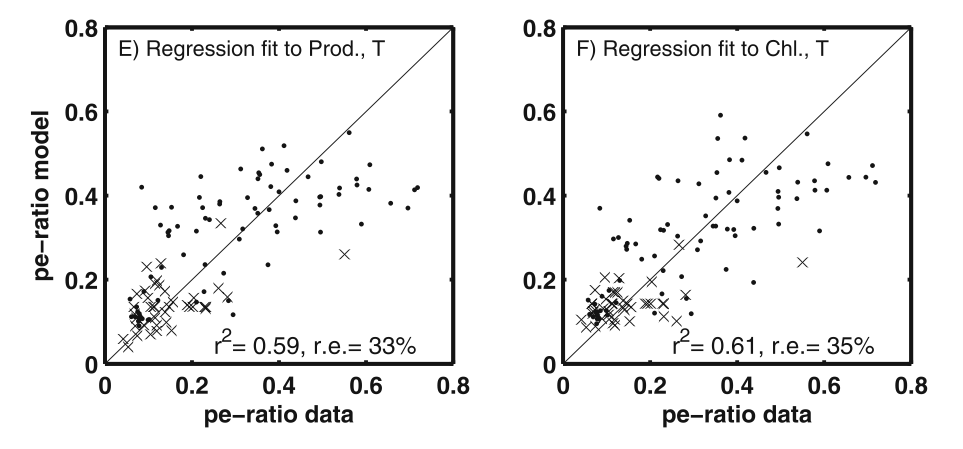 Empirical
Captures site-to-site variations, but not variability at specific sites.
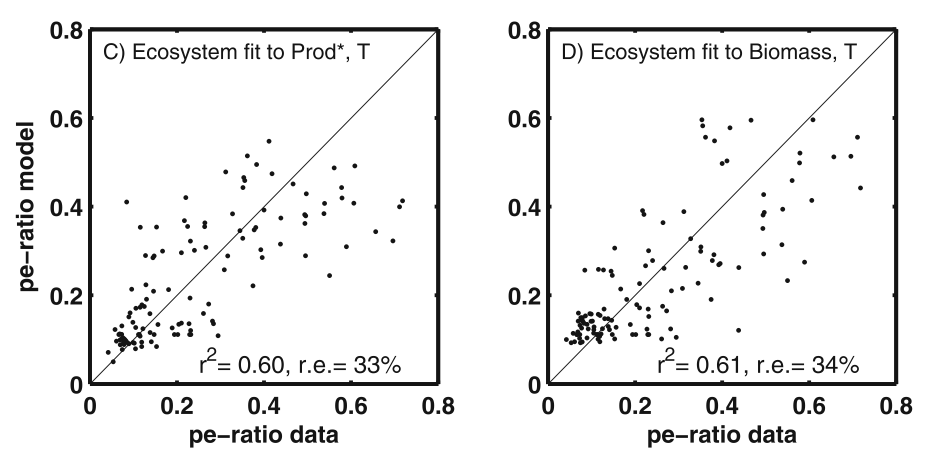 Mechanistic
Full model (87%) 
Primary control – PP (59%)
Proximate control – size (28%)
Dunne et al., 2005
Individual EOF – Mode 1
Sfm
Global syntheses for particle export & remineralization have done a good job capturing differences between regions, but a poor job capturing seasonal & interannual variations at individual locations.
Phytoplankton cell size displays greater interannual variability than chlorophyll
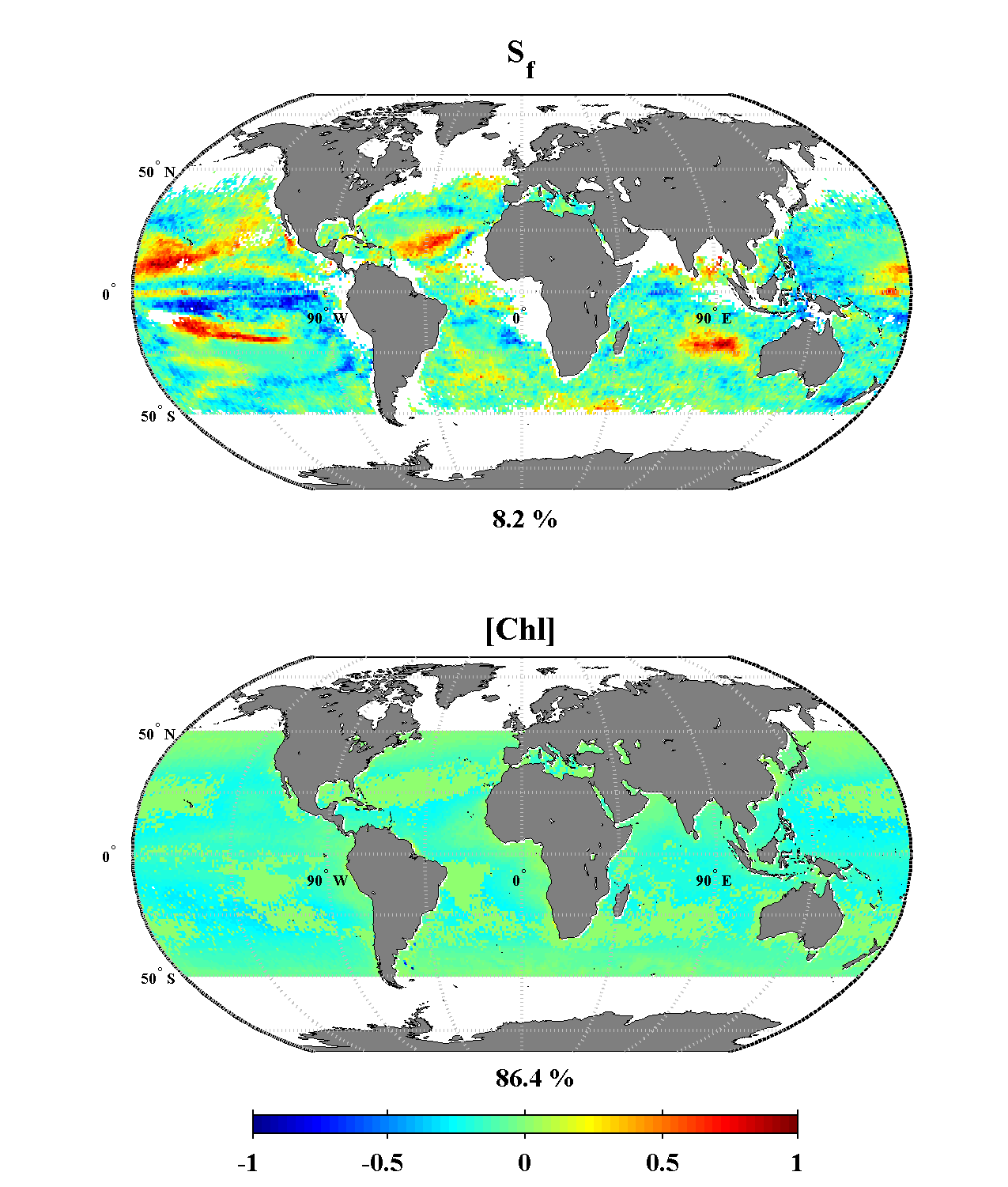 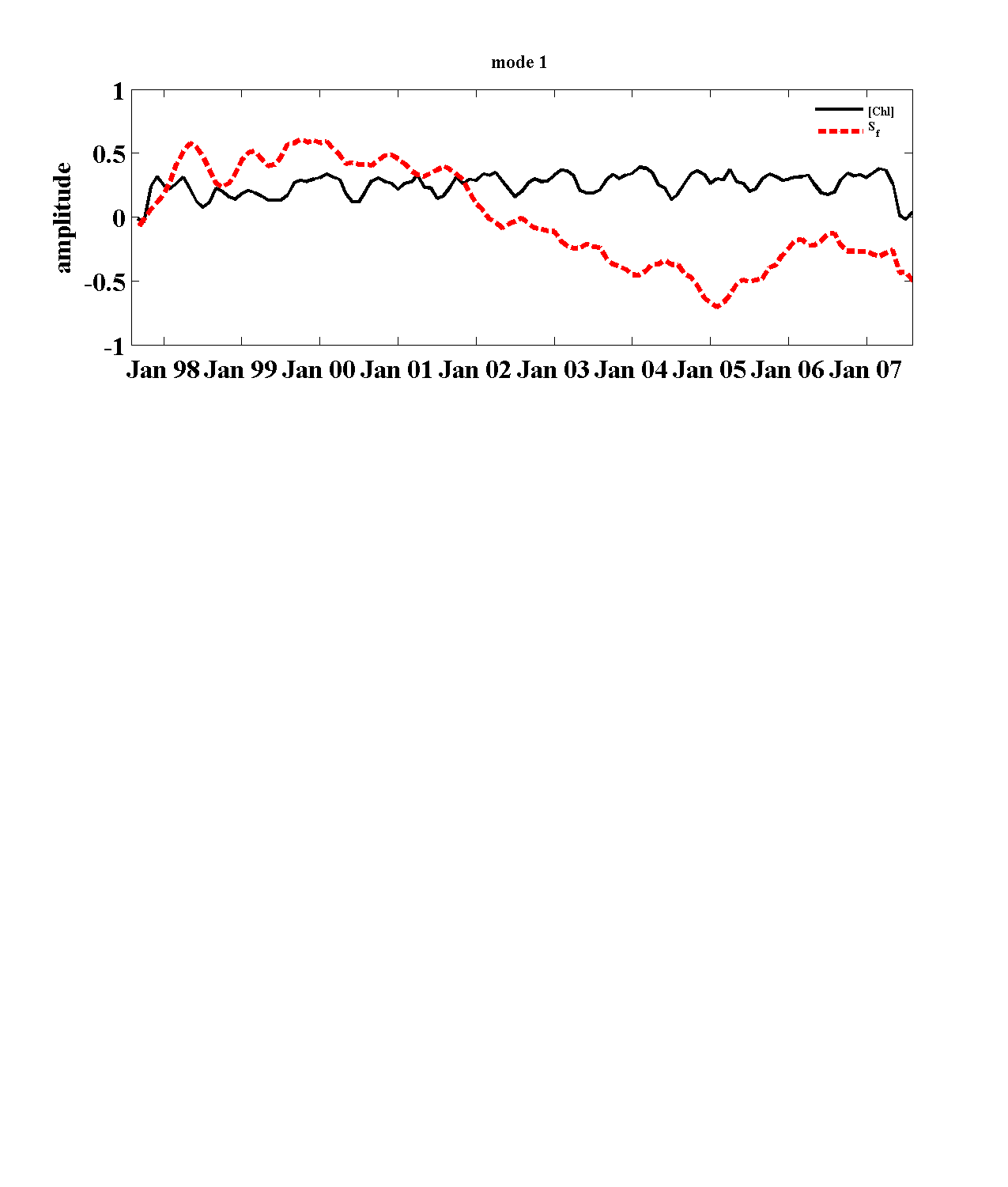 [Chl] - adjustments to seasonal cycle
Sfm - ENSO relations
Mouw & Yoder, in prep.
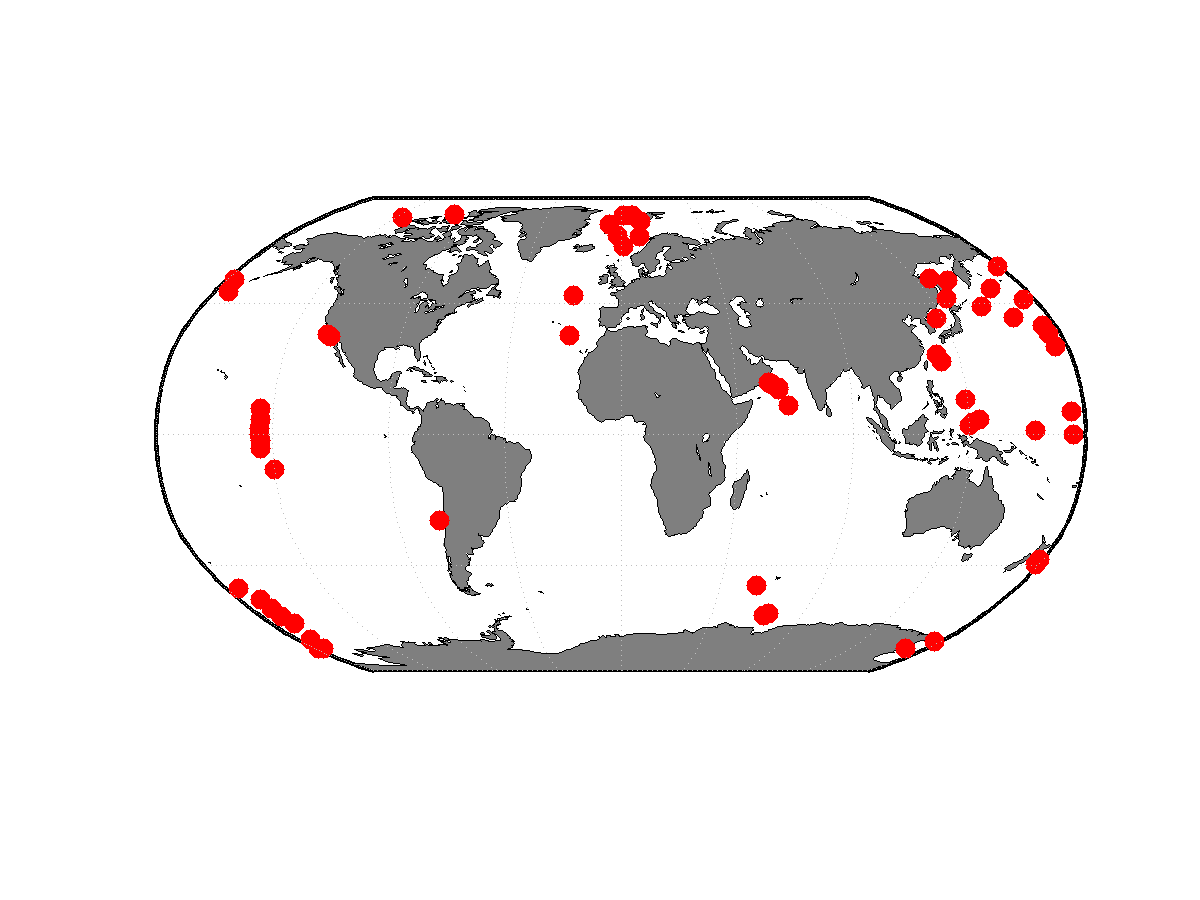 Cell Size, NPP & Flux
JGOFS
Upper 1 km
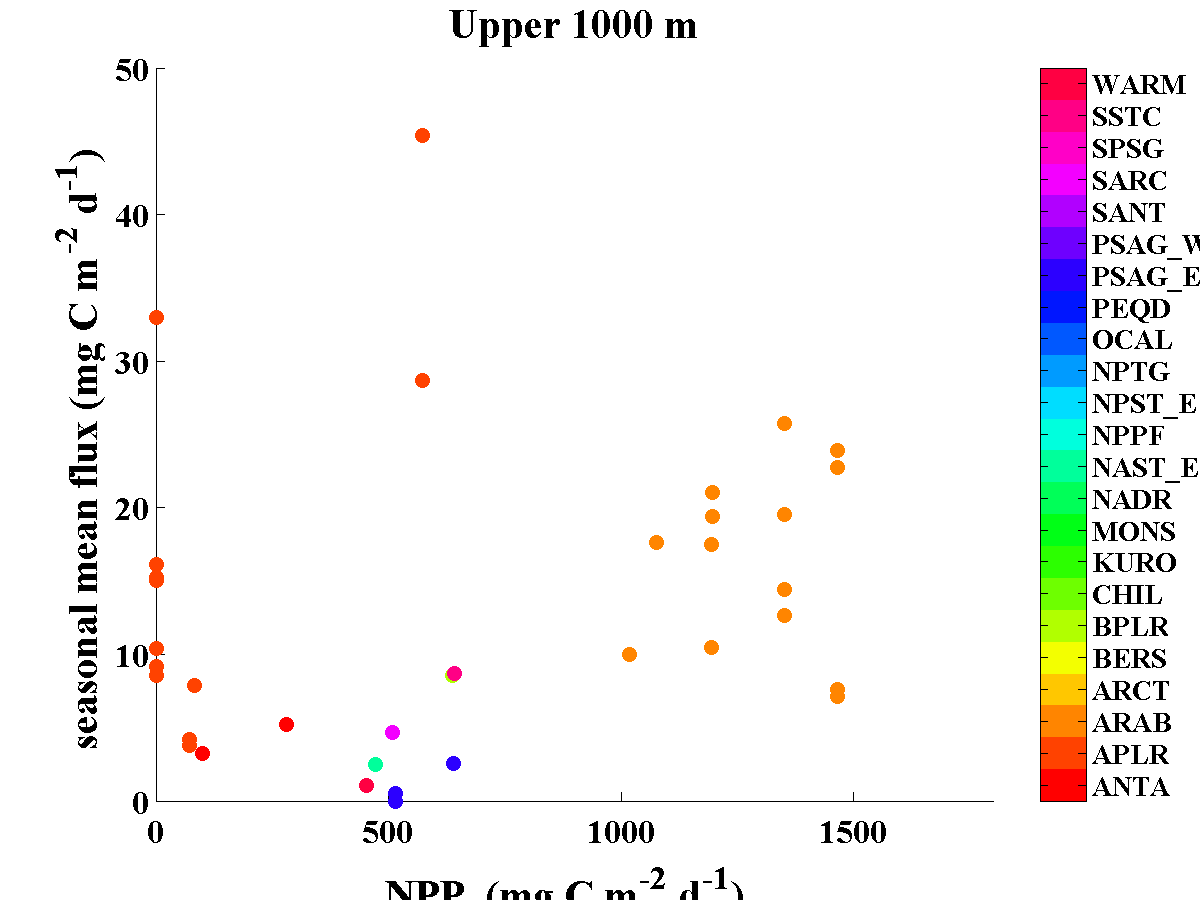 Sfm, % microplankton
VGPM NPP (mg C m-2 d-1)
Refine Dunne et al. (2005) & Lutz et al. (2007) using phytoplankton size as a key predictor.
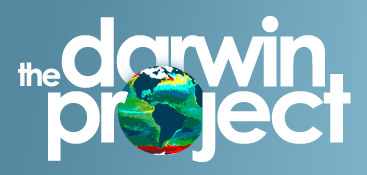 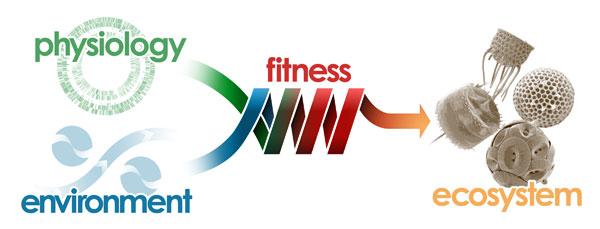 Emergent Functional Groups
http://darwinproject.mit.edu
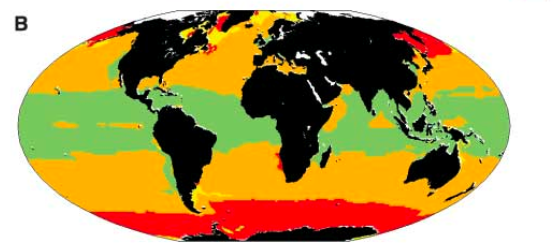 Percentage of “r” Strategists
>10μm
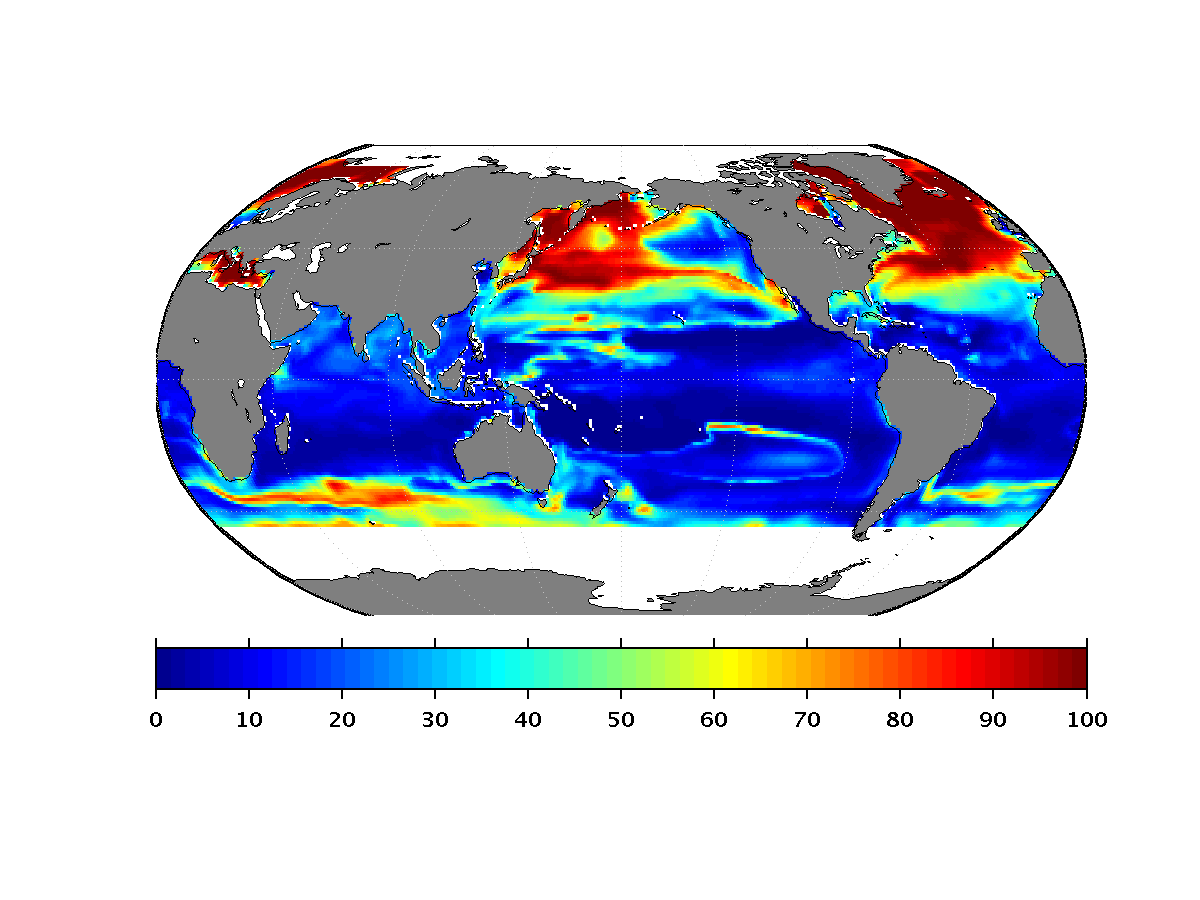 Follows et al. 2007
Green: Prochlorococcus
Orange: small photo-autotrophs
Red: diatoms
Yellow: large phytoplankton
Figure, Dutkiewicz
Update export parameterization to include lithogenic & other mineral ballasting.
Incorporate improved understanding of how phytoplankton size structure controls particle export & remineralization.
Objectives & Questions
Objectives - 
Use newly available satellite retrievals of phytoplankton community size structure to refine algorithms for sinking biogenic particles and their remineralization at depth.
Integrate into the Darwin model to improve export parameterization.
Use the improved Darwin model to understand connections to ocean carbon uptake and storage.

Questions – 
Do satellite retrievals of phytoplankton size structure improve empirical algorithms for the export of biogenic particles from the surface ocean and their remineralization at depth?
How does the variability in the surface ocean phytoplankton size structure impact the biological pump of carbon to the deep ocean?
Acknowledgements
Jim Yoder (WHOI)
Jay O’Reilly and Kim Hyde (NOAA, NMFS)
Tatiana Rynearson and Maureen Kennelly (URI, GSO)
Benjamin Beckmann (GE Global Research)
Scott Doney and Ivan Lima (WHOI)
NASA OBPG & SeaBASS
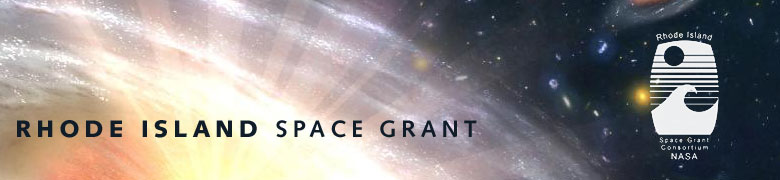 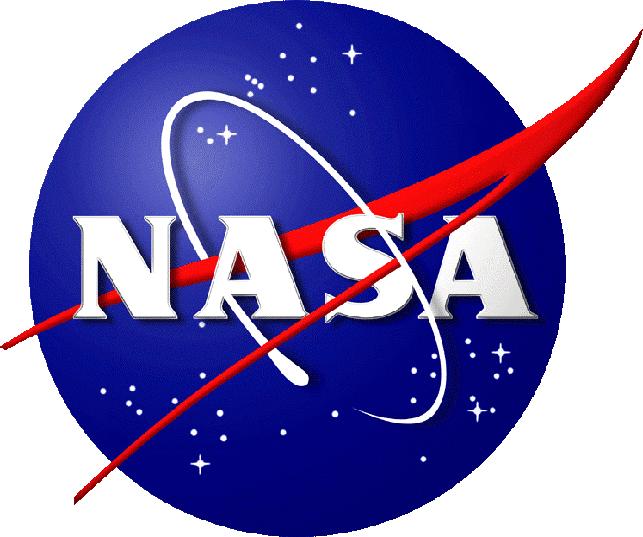 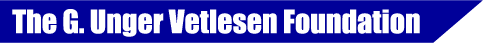 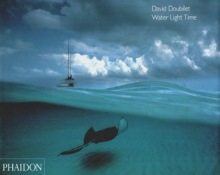 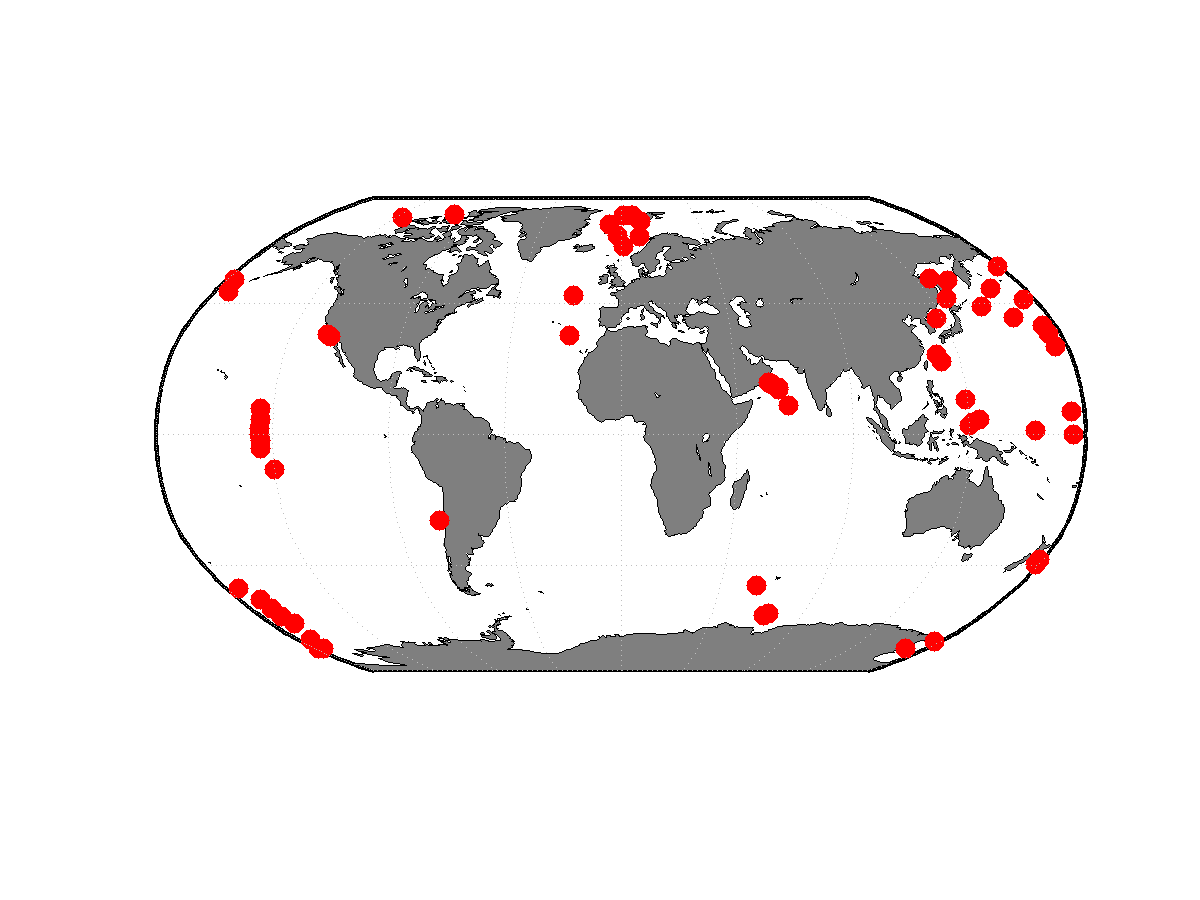 Cell Size, NPP & Flux
JGOFS
Depths < 4 km
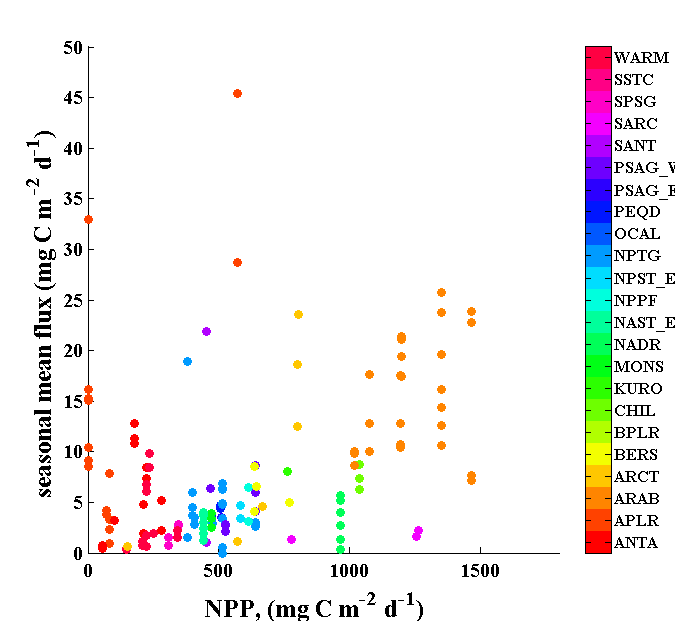 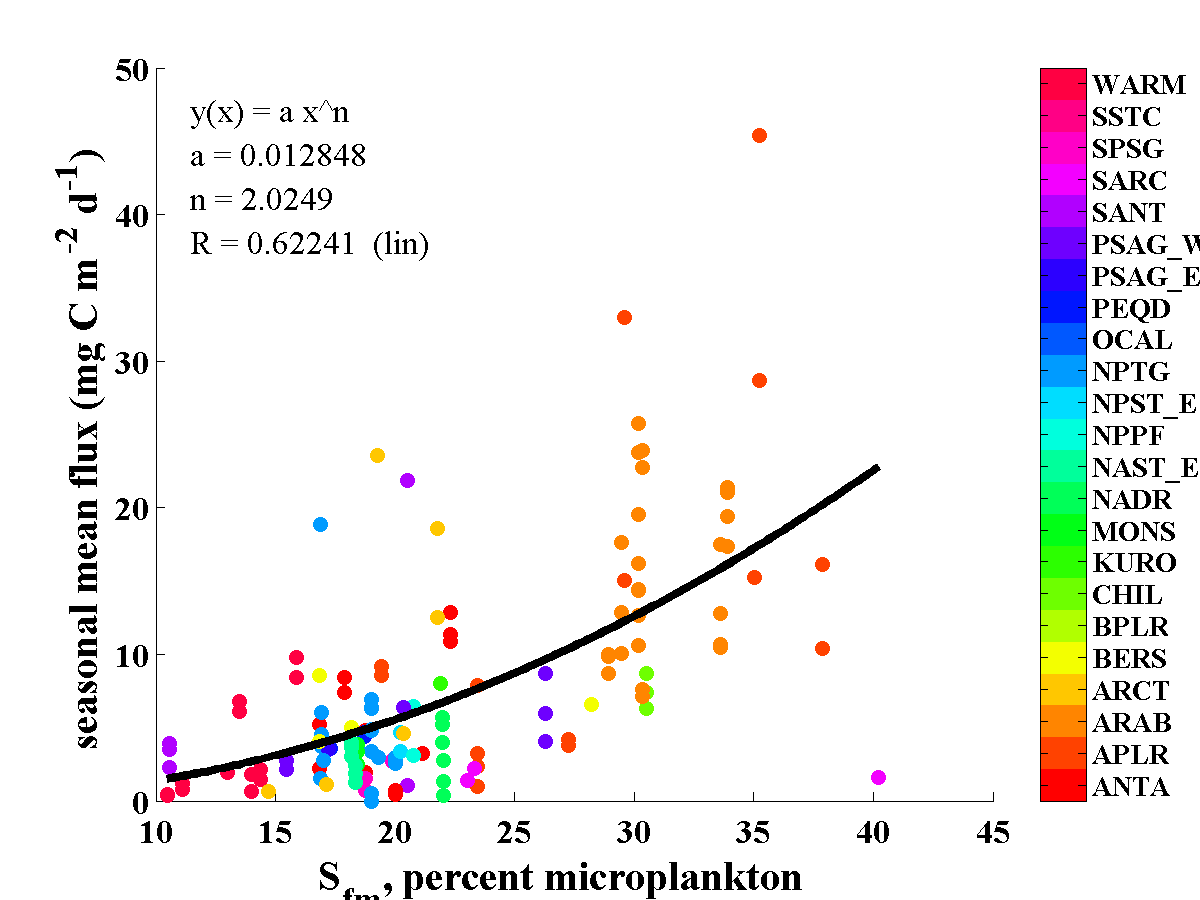 Sfm, % microplankton
VGPM NPP (mg C m-2 d-1)
Joint EOF – Mode 1
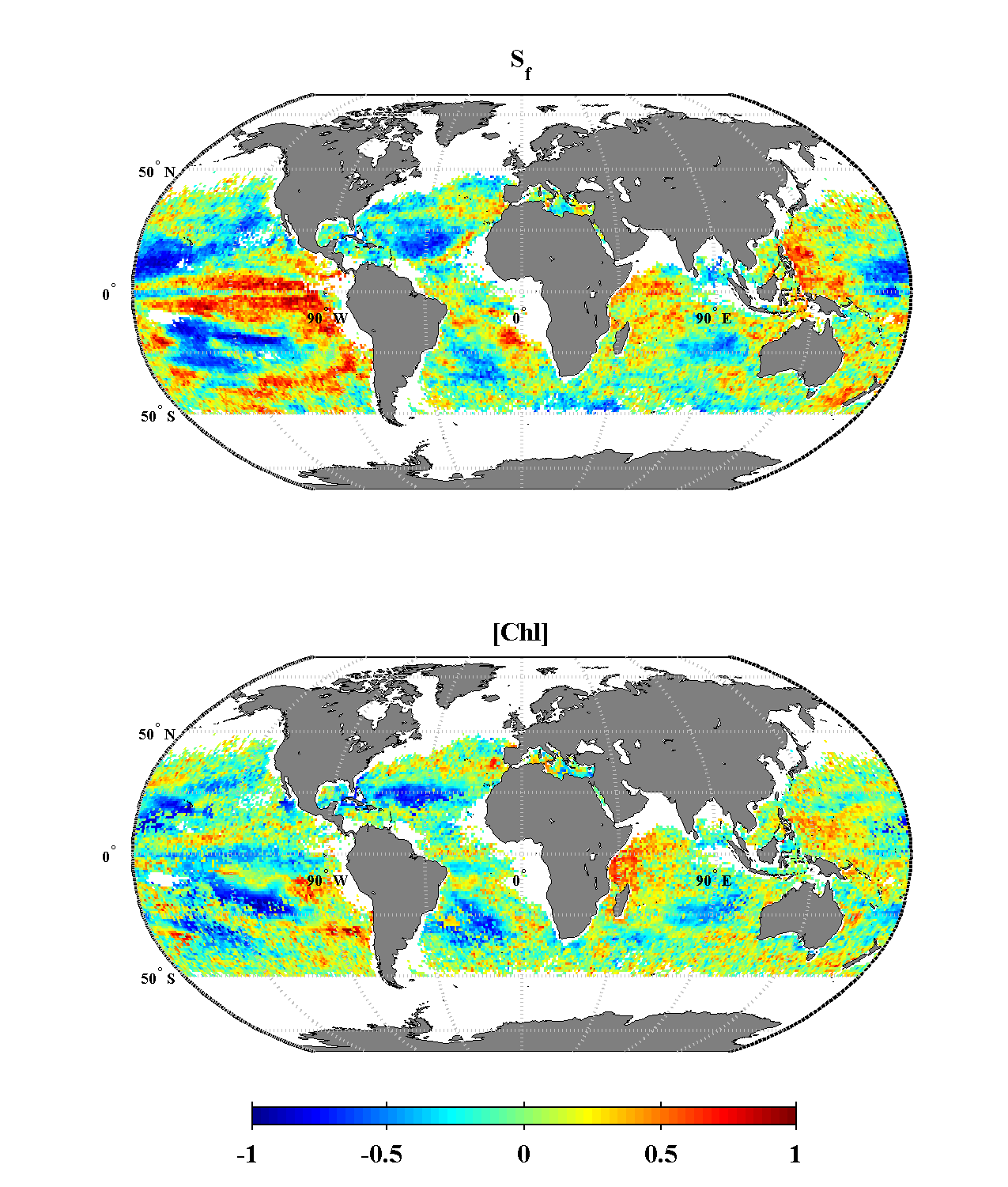 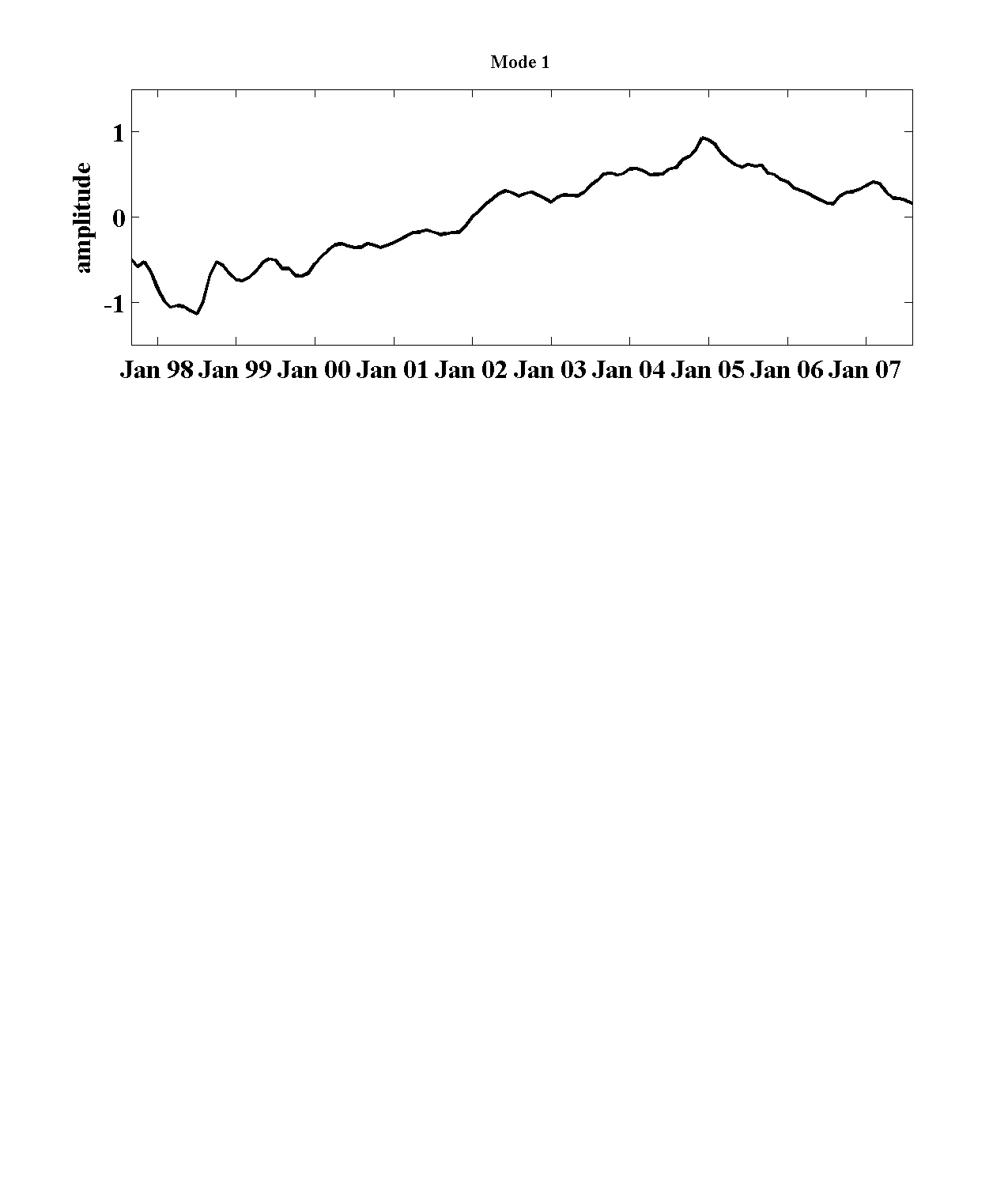 Amplitude time series 
– mirror over zero of individual Sfm mode 1
- Variance driven by Sfm
Effect of CDM/NAP on Rrs()
Increasing aCDM/NAP(443) lowers the blue region of the Rrs spectra
aCDM/NAP(443) varying
Constant Chl = 0.5 mg m-3
Constant Sf = 50%
Rrs (sr-1)
Wavelength (nm)
Mouw & Yoder, 2010
Detectable Ranges
If LUT ∆nRrs(443) > SeaWiFS   NE∆nRrs(443) 
Beyond detection
Rrs (sr-1)
aCDM/NAP (443) (m-1)
Wavelength (nm)
SeaWiFS has the sensitivity to retrieve Sfm
Chlorophyll 0.05 - 1.75 mg m-3
aCDM(443) < 0.17 m-1

		Of decadal mean imagery,
			84% of [Chl]
			99.7% of aCDM(443) 
	    		fall within thresholds
Chlorophyll (mg m-3)
Mouw & Yoder, 2010
Look-up-table Construction
Full factorial design
Independently varied [Chl], Sf, & aCDM/NAP over expected ranges for the global ocean
For a given combination of IOPs, AOPs are calculated via radiative transfer
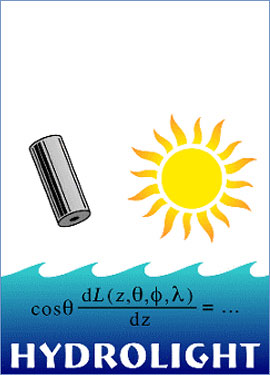 Mouw & Yoder, 2010
Correction
In situ HPLC observations matched to nearest pixel of LAC & GAC Rrs(443) imagery.
GSM01 inversion products calculated from Rrs(443) pixels 
LUT nRrs(443) that varies only due to Sf
In situ HPLC estimated Sf & SeaWiFS nRrs(443) 
Correction factor = LUT nRrs(443)/SeaWiFS nRrs(443)
nRrs(443) (sr-1)
Corrected nRrs(443) (sr-1)
GSM [Chl] (mg m-3)
Mouw & Yoder, 2010
Correction
Regression
black > 3 std dev.
Extreme removed
initial
Evaluate how well the correction surface represents the point data & identify outliers
Surface correction
Point correction
Point correction
Outliers
Red = extreme
blue = > 3 std dev.
Remaining data points
Mouw & Yoder, 2010
Correction
Log10 nRrs(443) (sr-1)
Linear relationship of high quality data points
Correction surface applied to imagery
Extrapolated to extremes of detectable ranges 

SeaWiFS nRrs(443) multiplied by correction factor for a [Chl] & nRrs(443) pair
Log10 nRrs(443) (sr-1)
Log10 GSM [Chl] (mg m-3)
Mouw & Yoder, 2010
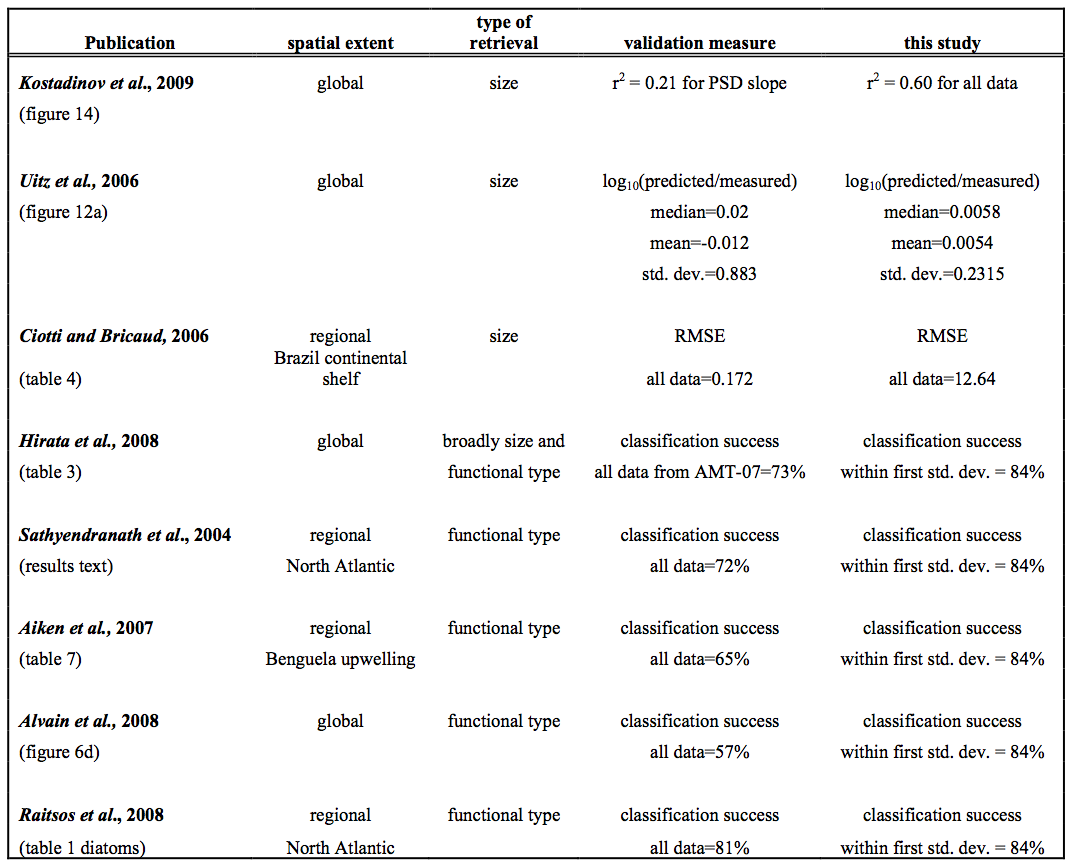 Comparison with other functional type retrievals
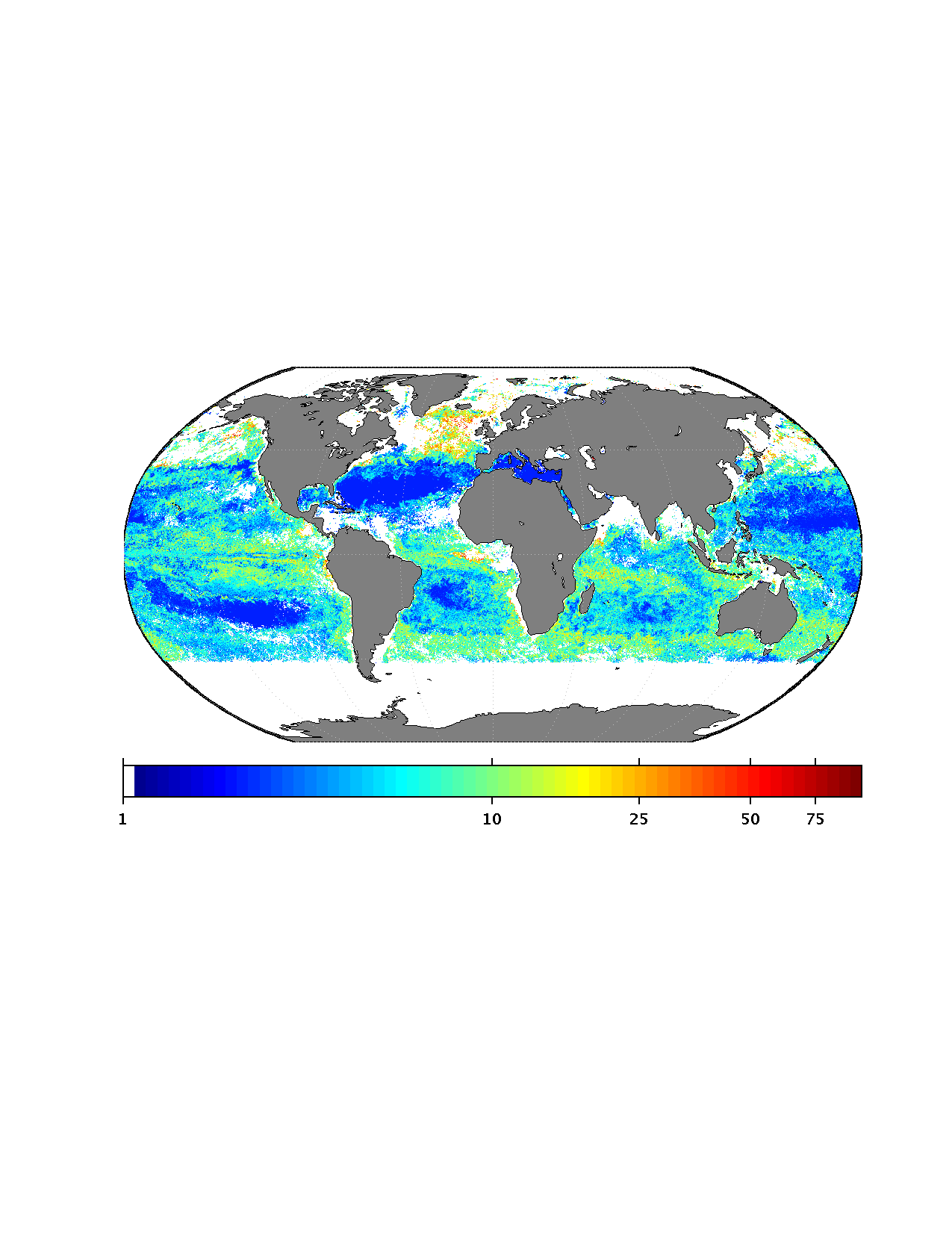 June 2000
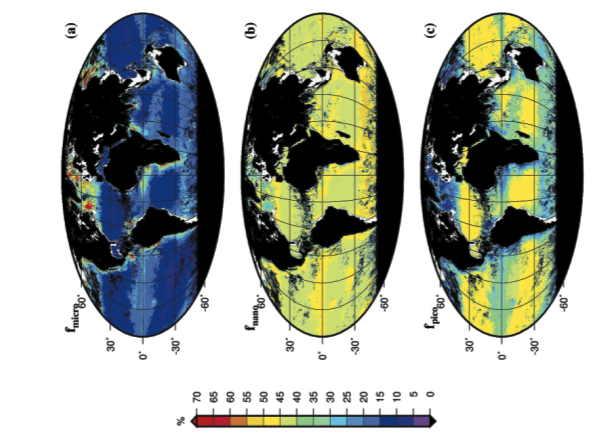 Uitz et al. 2006
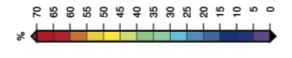 Comparison to other PFT retrievals
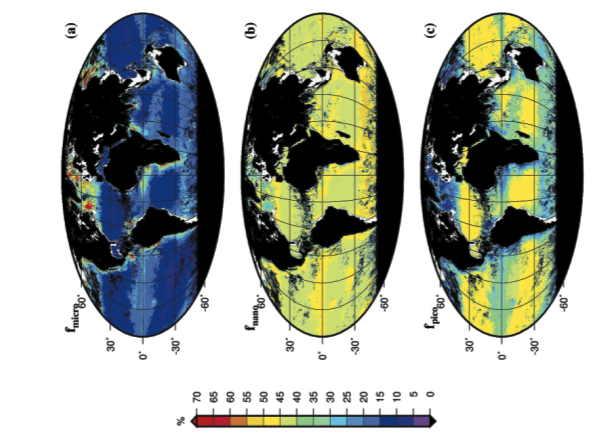 Uitz et al. 2006
June 2000
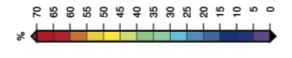 Comparison to other PFT retrievals
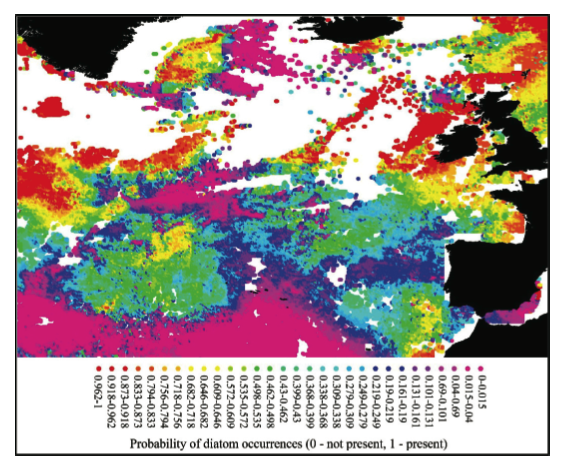 Raitsos et al. 2008
2nd week of May 1999
Comparison to other PFT retrievals
2001
PFT
Chl a
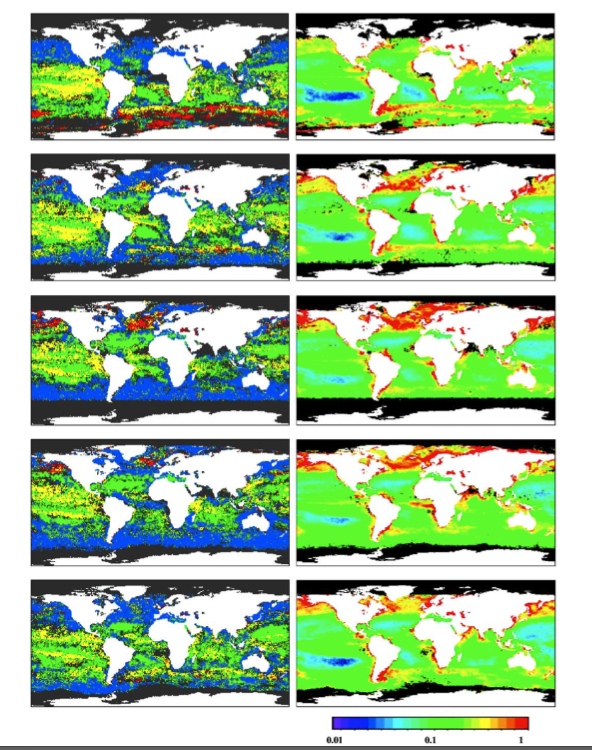 Jan
Alvain et al. 2005
Blue- hyptophyes
Green - Prochlorococcus
Yellow - Synechococcus-like cyanobacteria
Red - diatoms
Apr
Jun
Aug
Oct
Comparison with other PFT retrievals
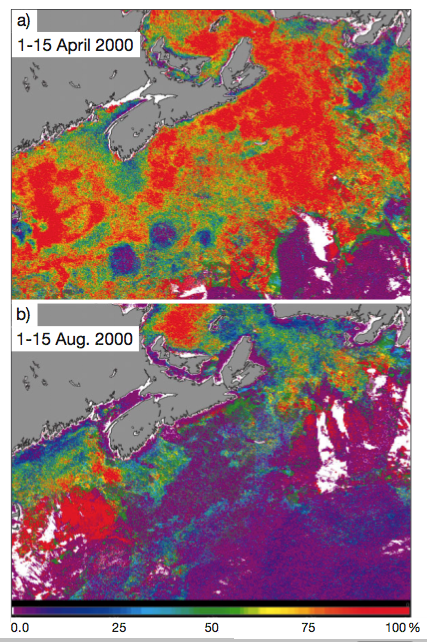 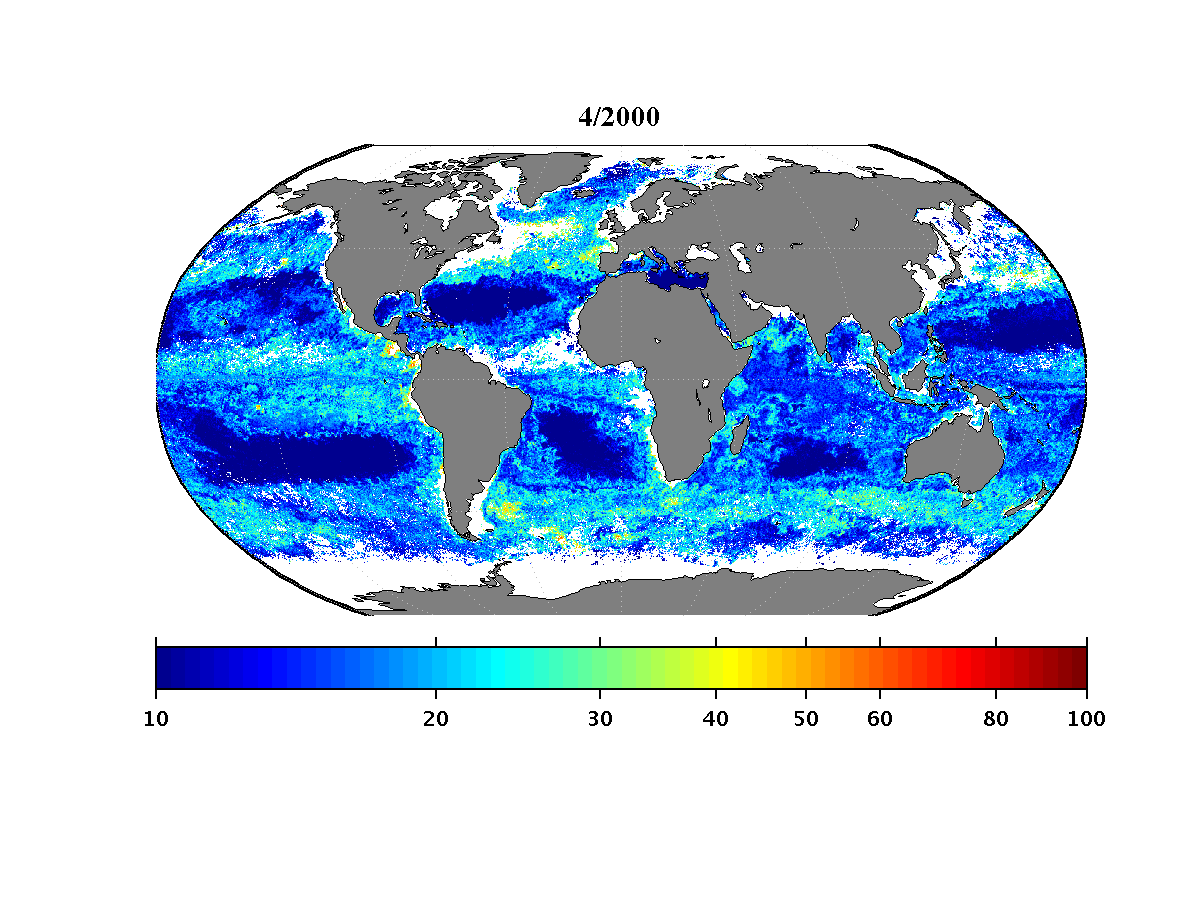 April 2000
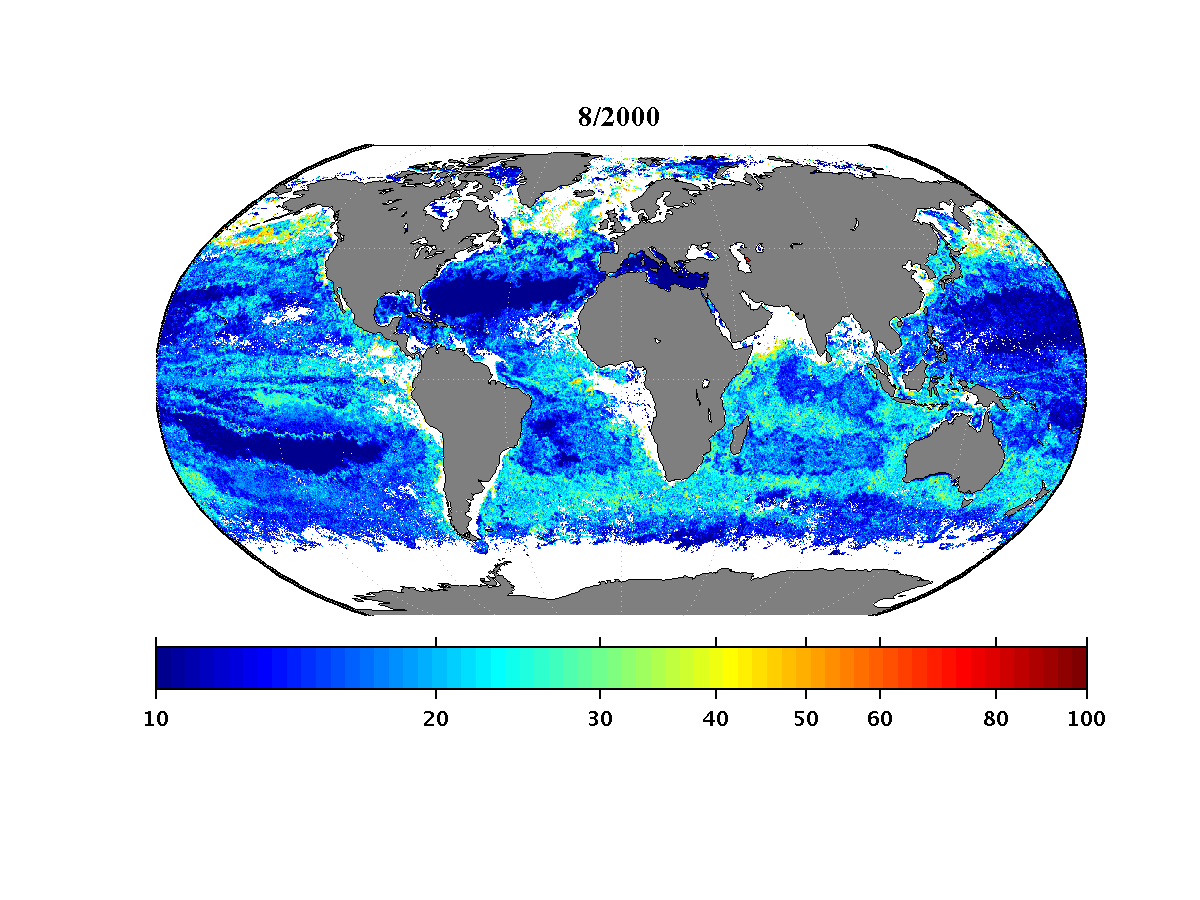 August 2000
Sathyendranath et al. 2004
Model [Chl] vs. SeaWiFS [Chl]
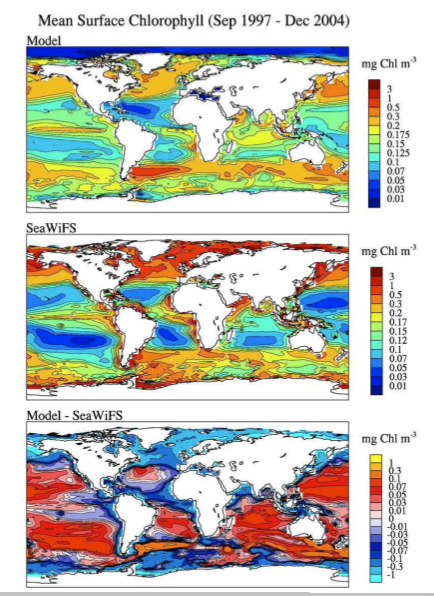 Doney et al. 2009
Comparison with other functional type retrievals
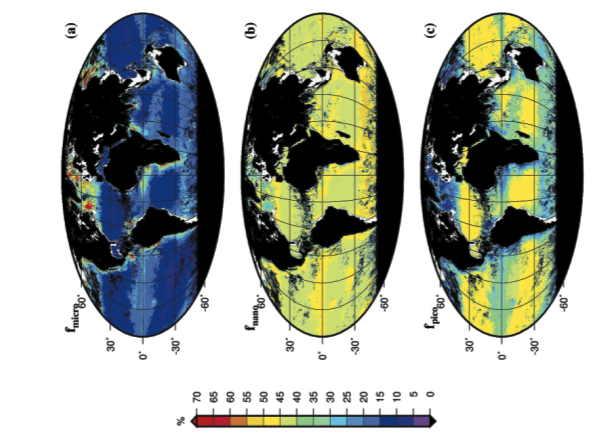 Uitz et al. 2006
Mouw & Yoder, in press
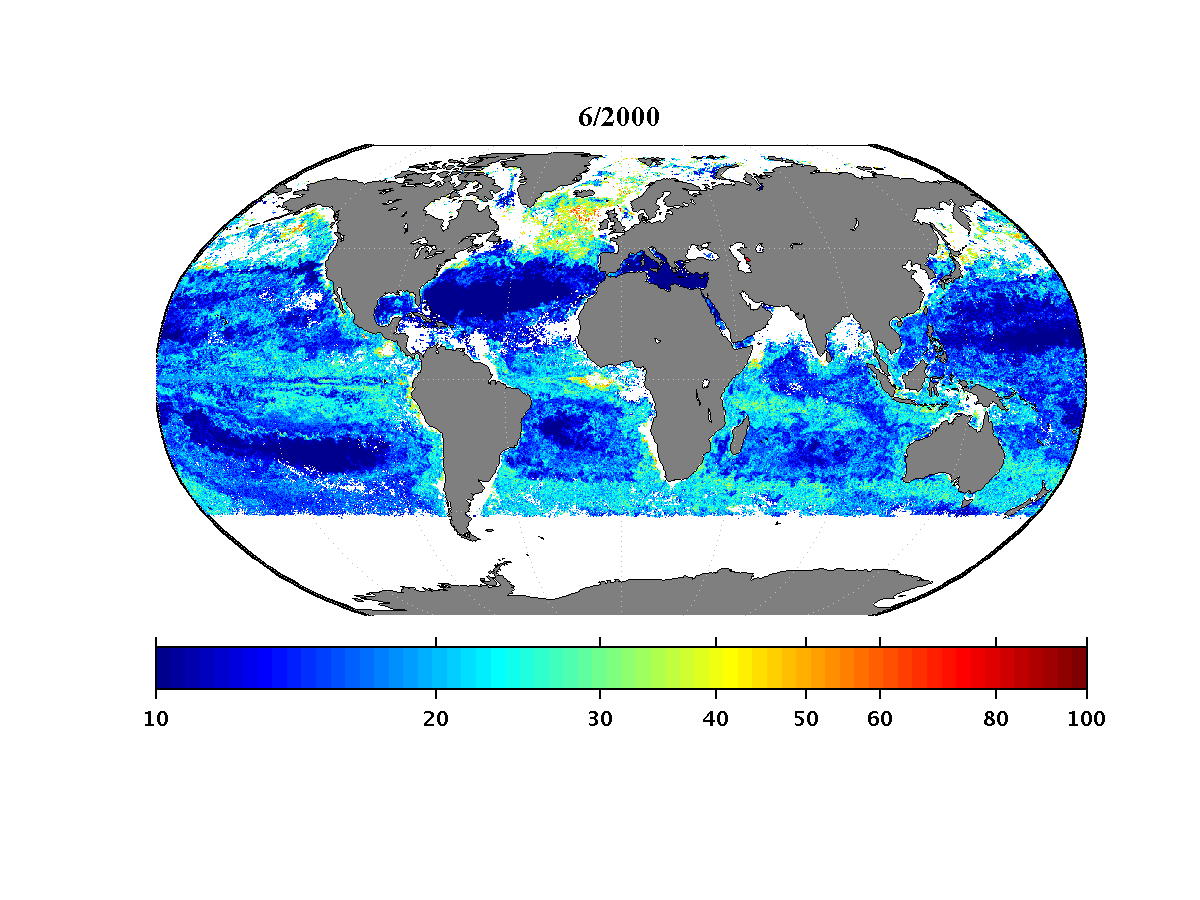 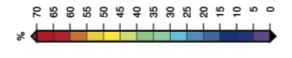 June 2000
Comparison with other Functional Type Retrievals
Mission mean (Sept. 1997 – Dec. 2007)
Kostadinov et al. 2010
Mouw & Yoder, in press
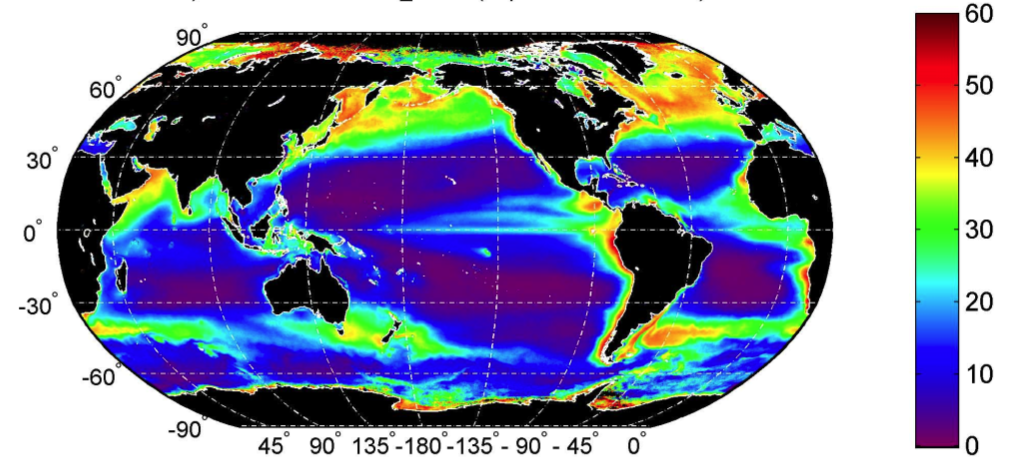 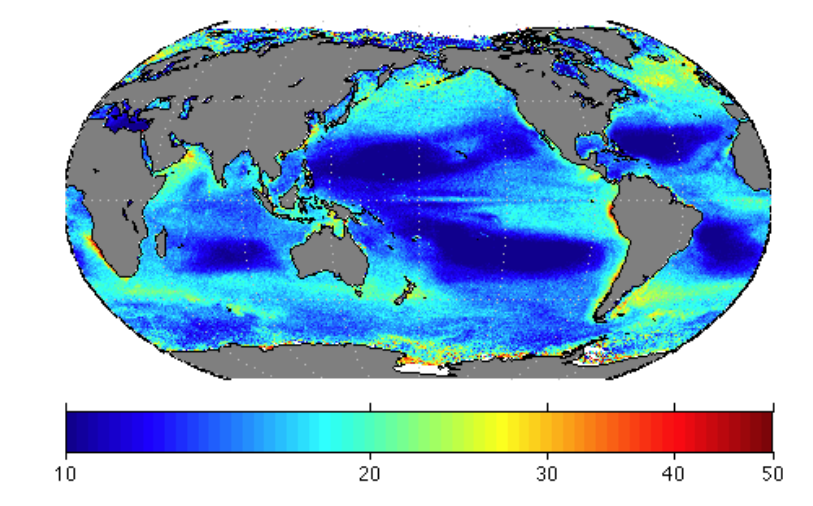 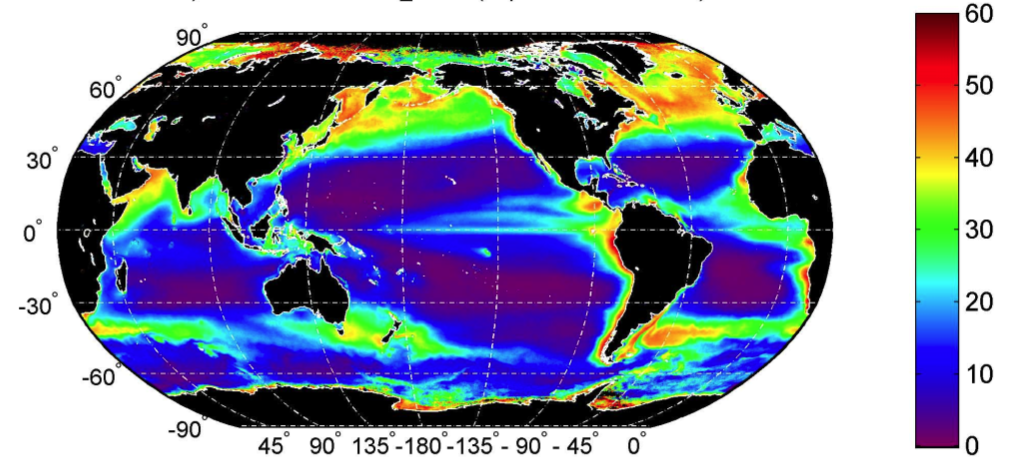 r2=0.60, RMSE =12.64
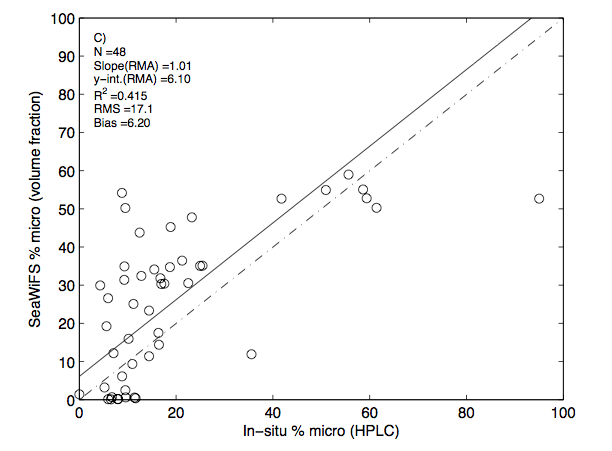 r2=0.415, RMSE =17.1
Correction Scheme
Mouw & Yoder, 2010
Correction
Mouw & Yoder, 2010
Comparison with other functional type retrievals
June 2000
August 2007
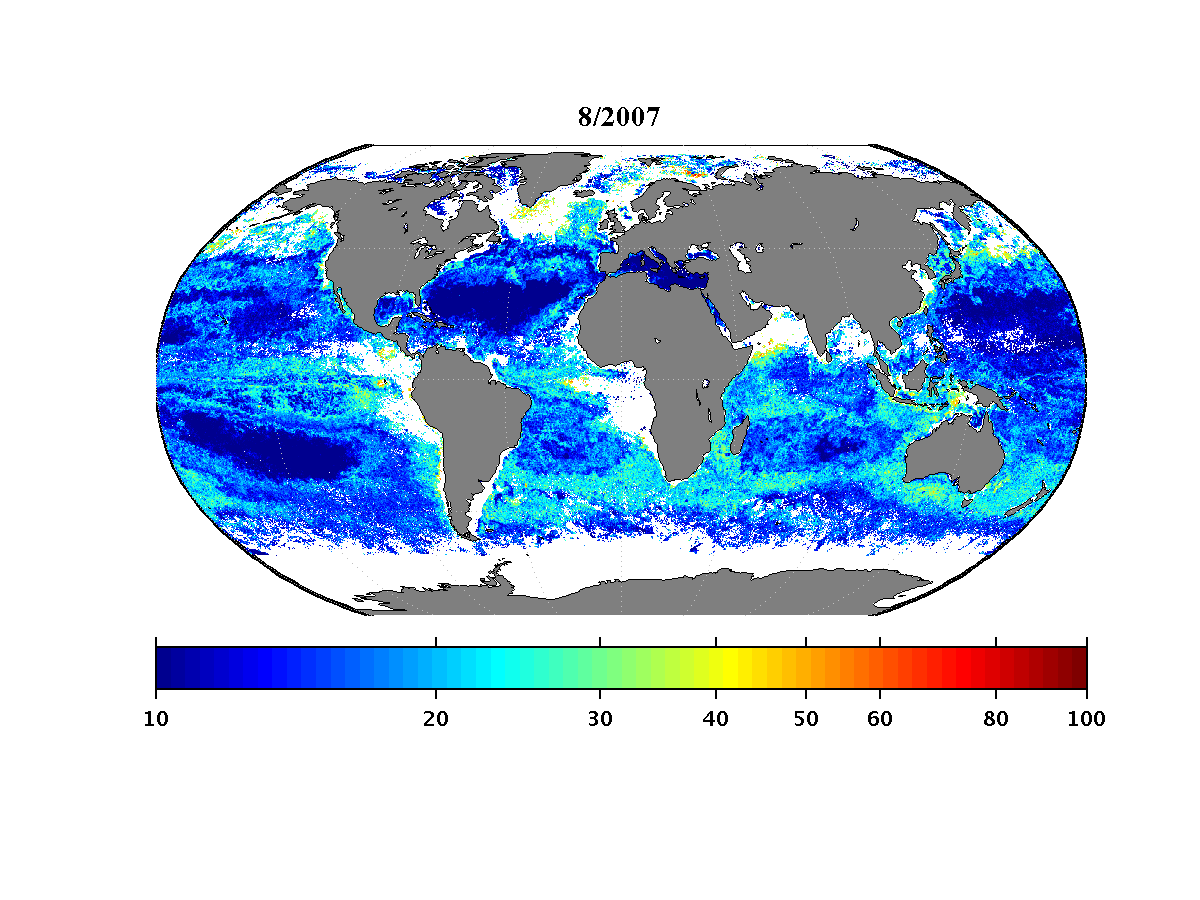 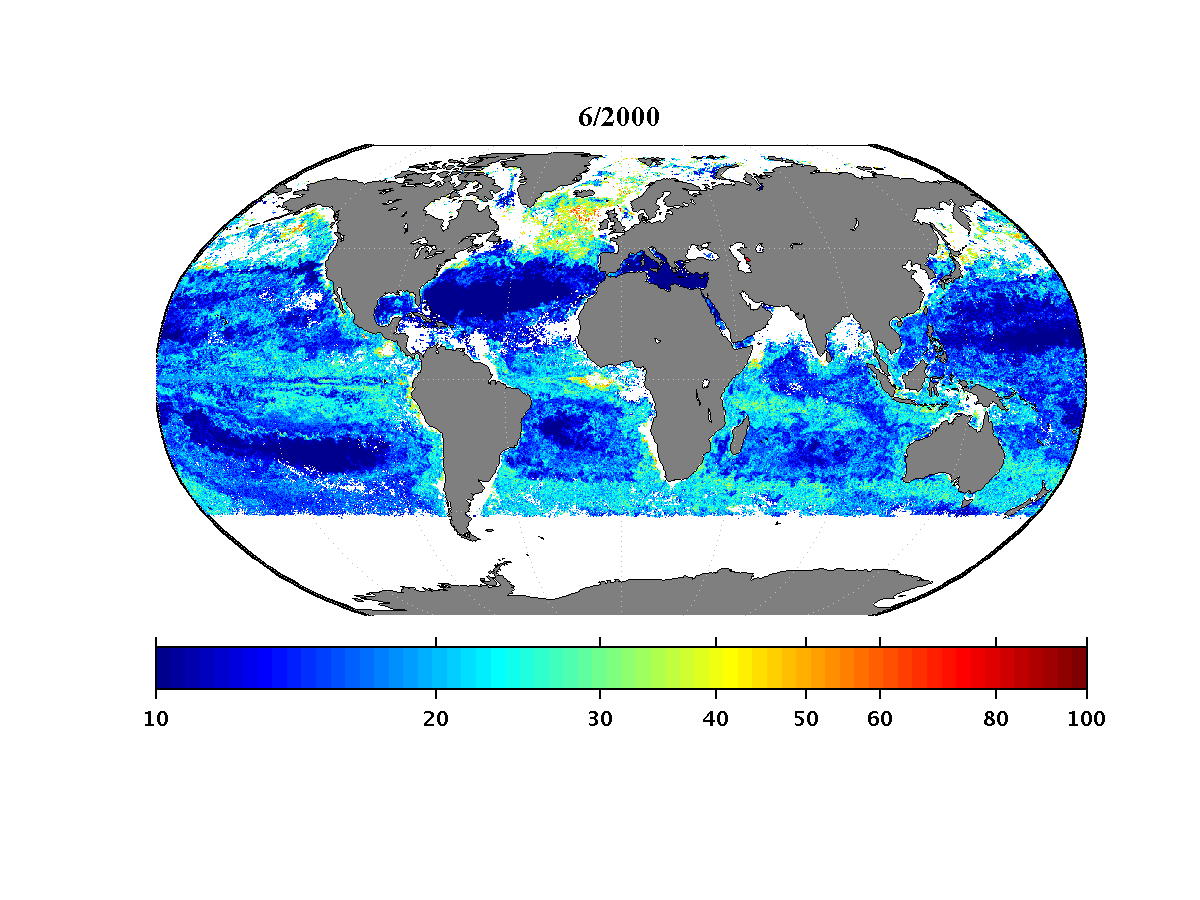 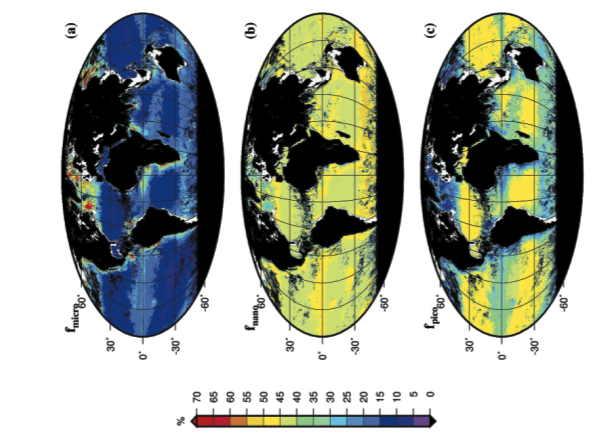 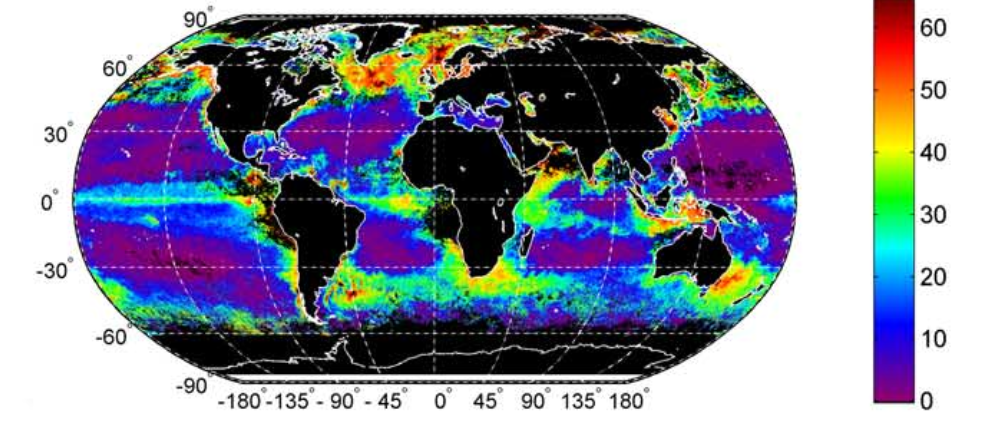 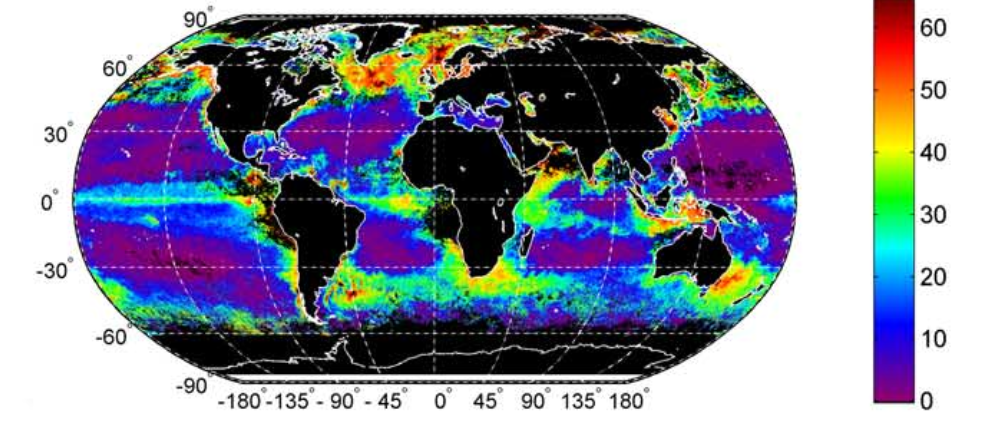 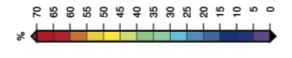 Kostadinov et al. 2009
Uitz et al. 2006